Итоги работы 
за 2021 год
 и задачи 
на 2022 год
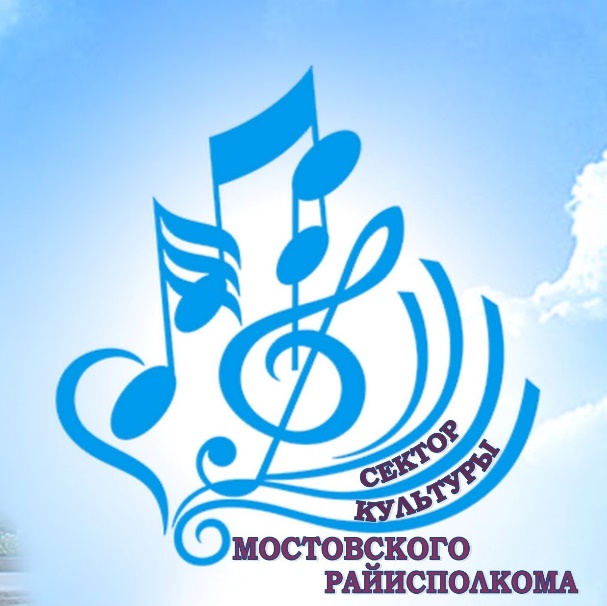 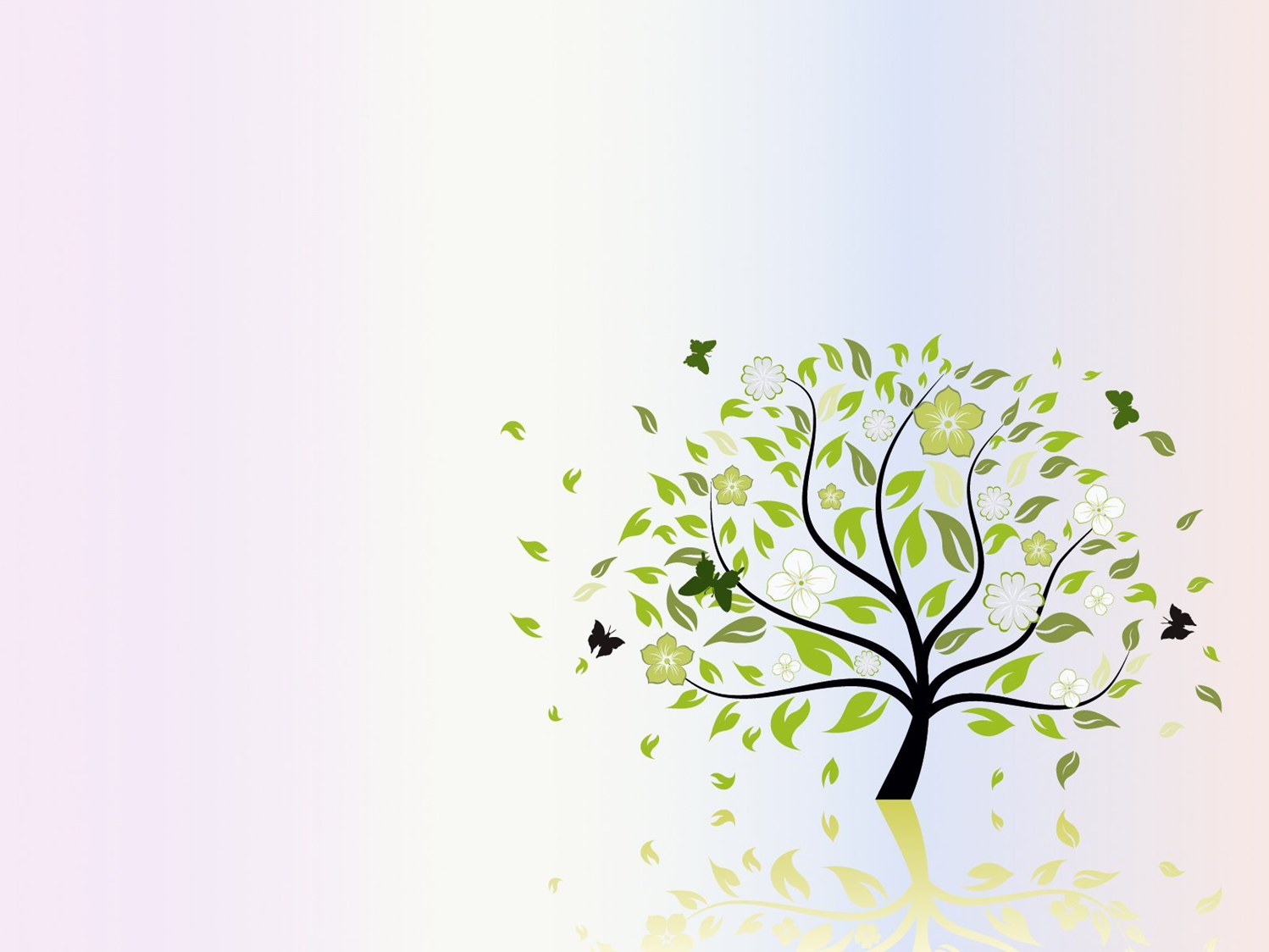 ГУ «Мостовский районный центр культуры»
 17 филиалов
ГУК «Мостовская районная библиотека»  
14 филиалов
ГУК «Мостовский районный 
центр ремесел» 
1 филиал
ГУО «Мостовская детская школа искусств»       
3 филиала 
 4 класса
УК «Гудевичский государственный литературно-краеведческий музей»
Сектор культуры Мостовского райисполкома
УК «Мостовский государственный музей 
«Лес и человек»
На 1 января 2022 года в сфере культуры 
работает 168 руководителей и специалистов
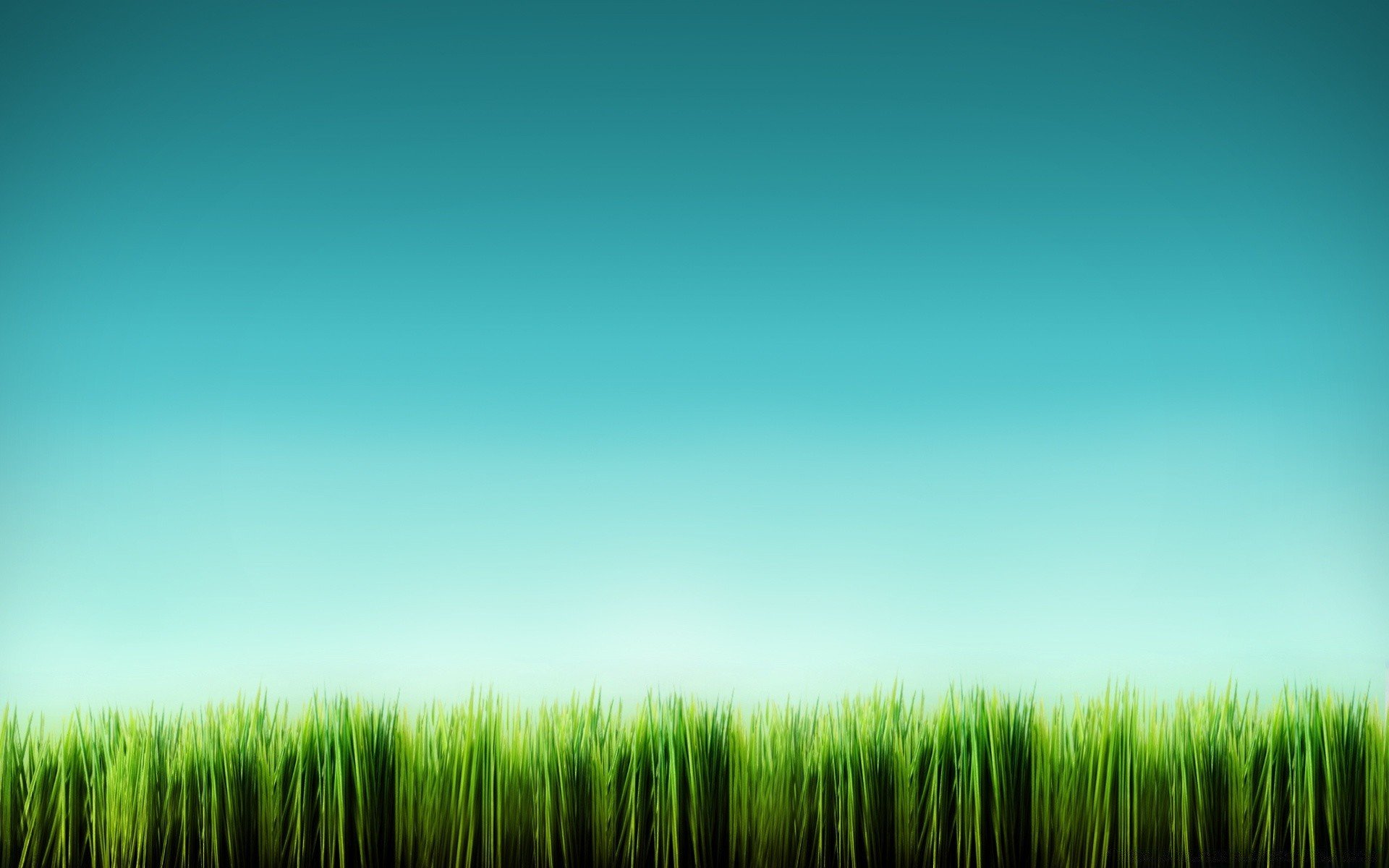 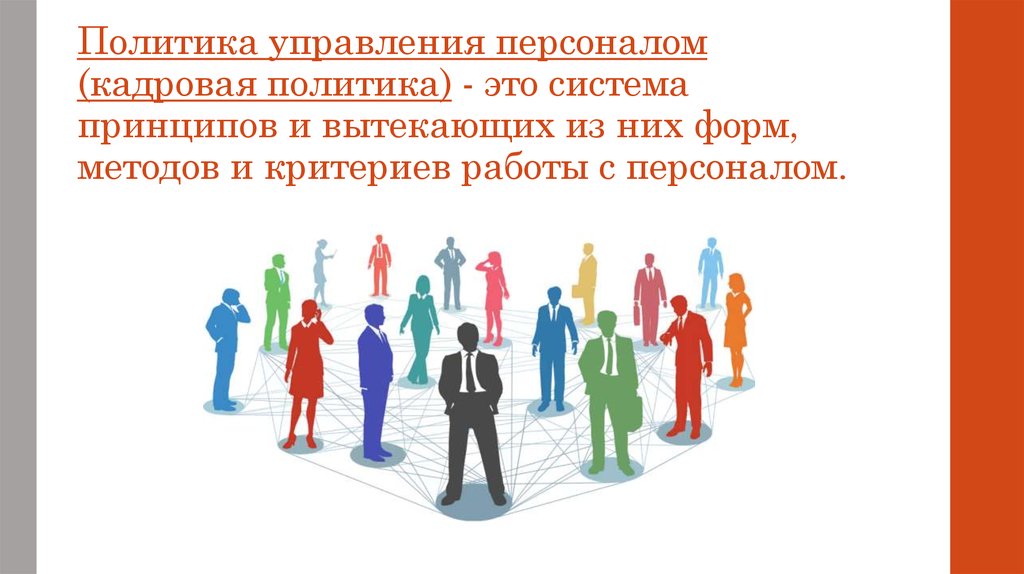 В 2021 году на работу в учреждения культуры прибыло: 5 - молодых специалистов; 1 – молодой рабочий
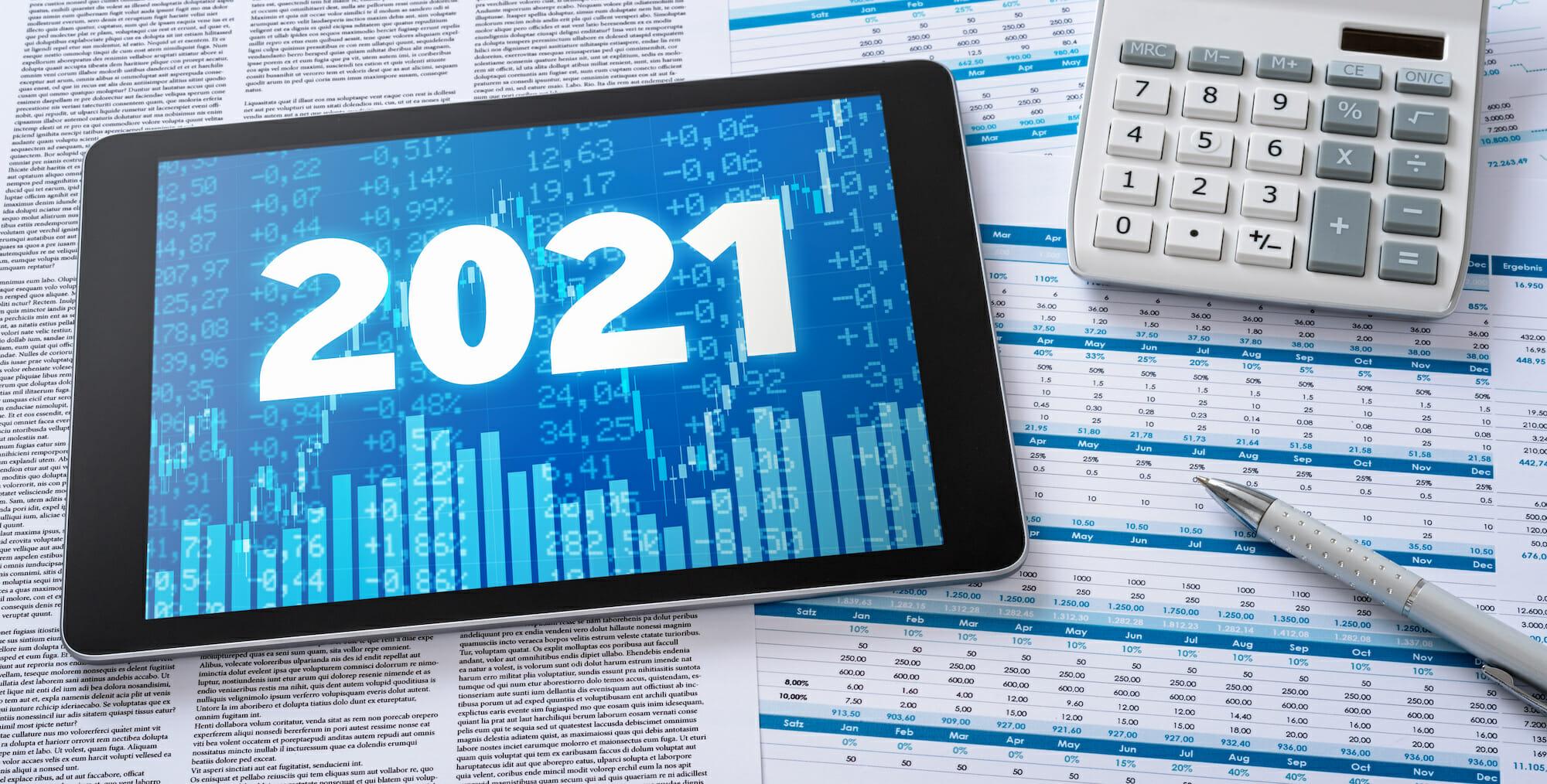 БЮДЖЕТ
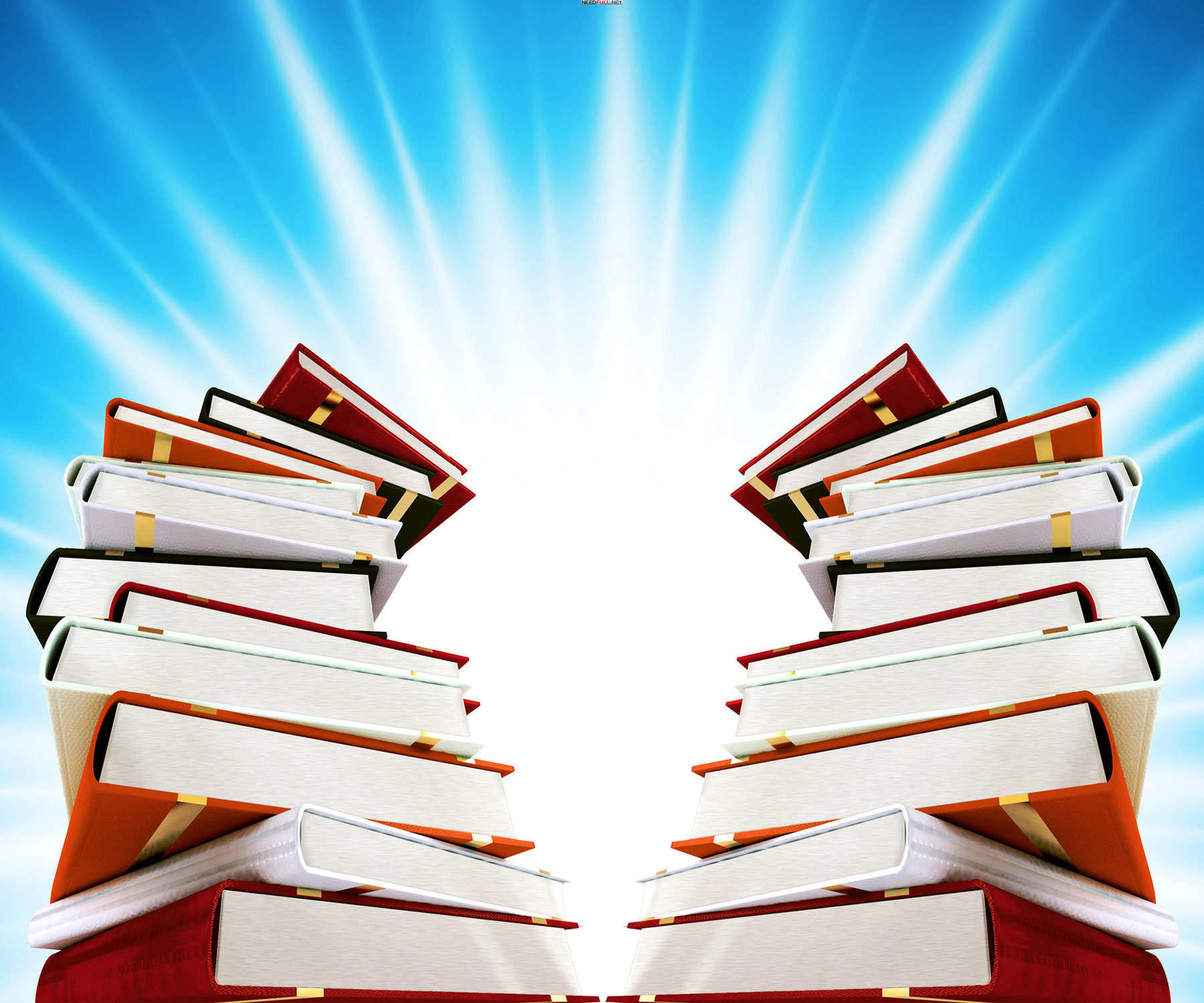 объемы финансирования, направленные на комплектование фондов библиотек
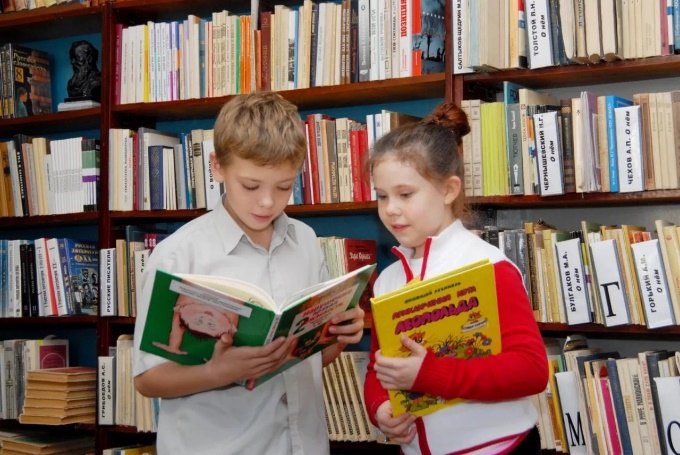 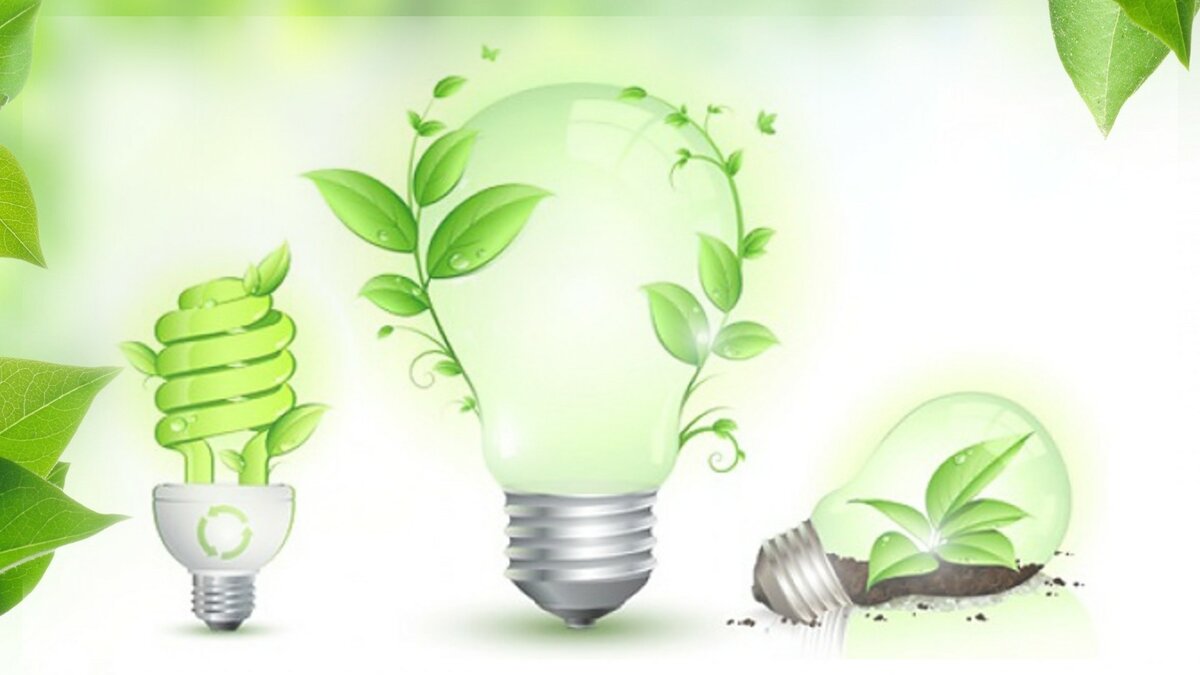 Целевой показатель по энергосбережению - 2%
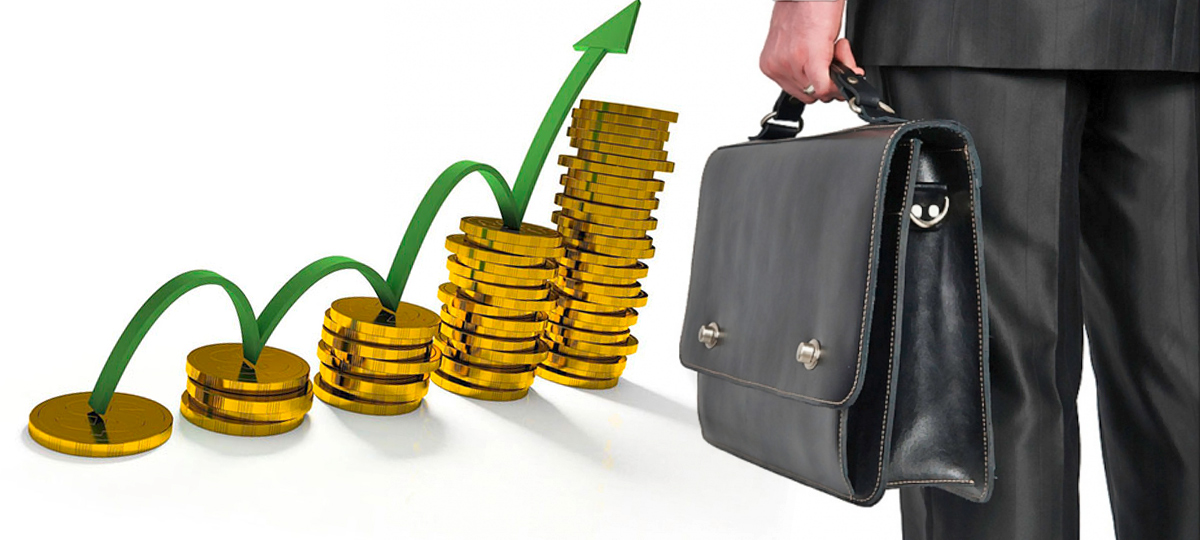 Средняя заработная плата В СФЕРЕ Культуры
Внебюджетная деятельность
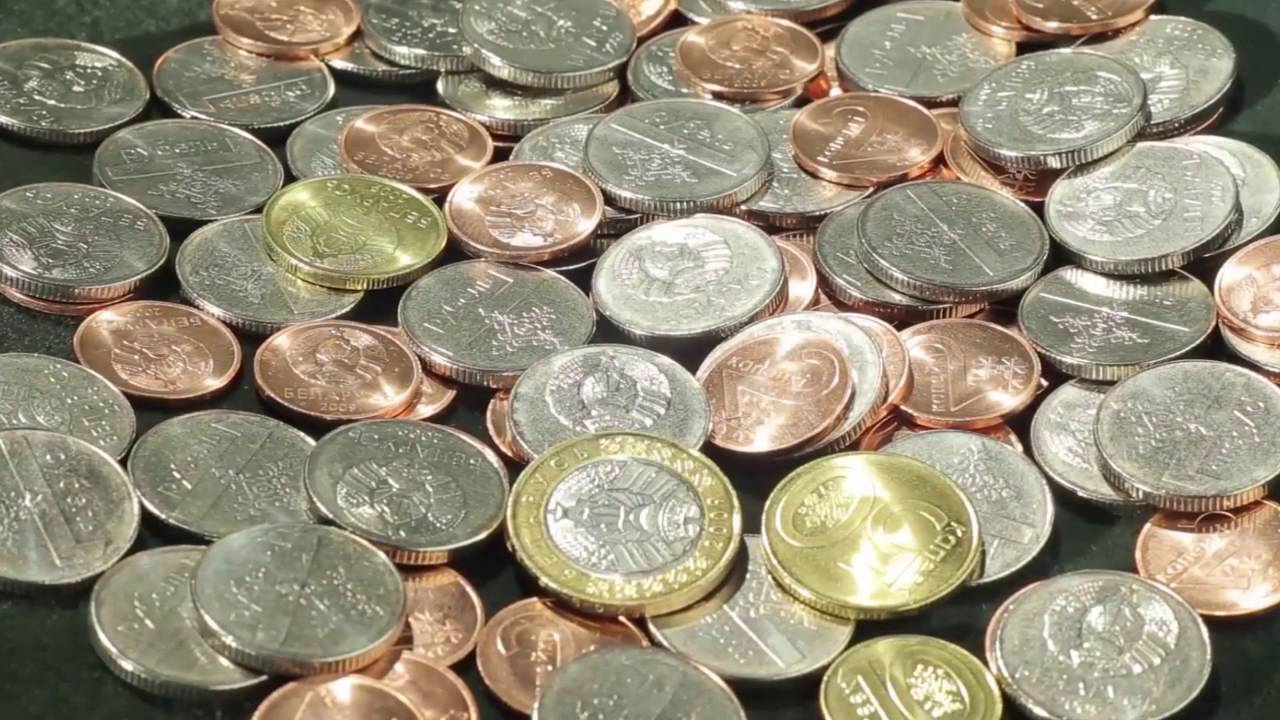 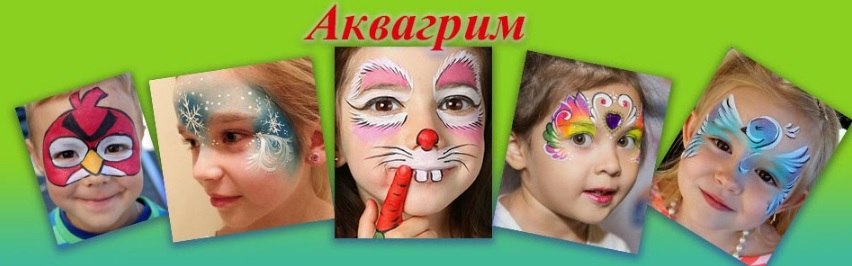 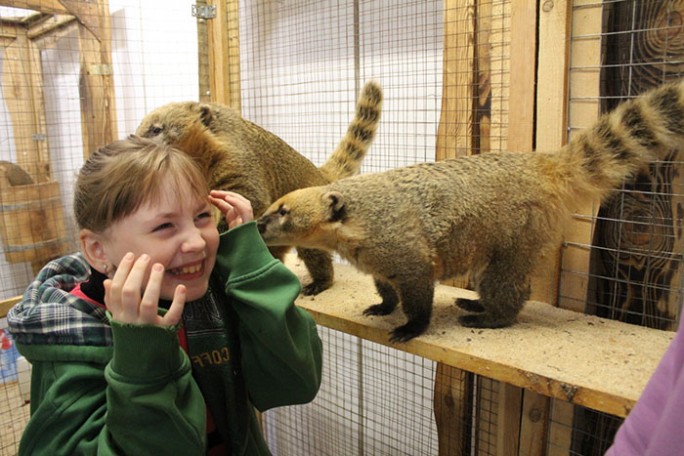 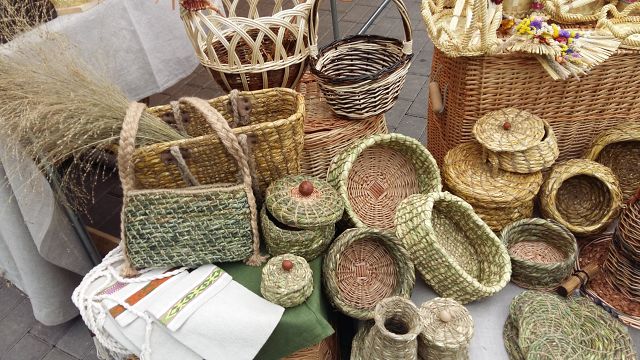 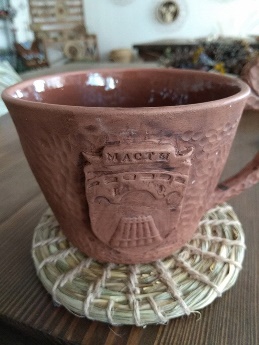 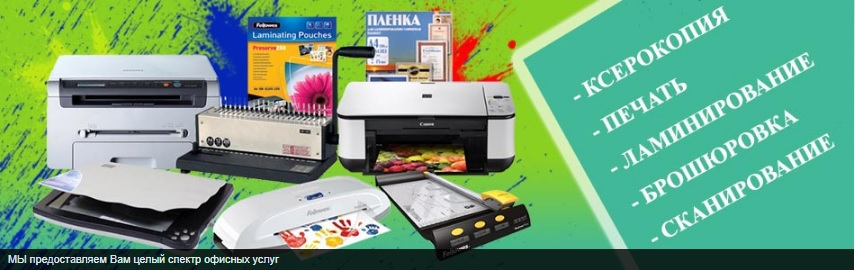 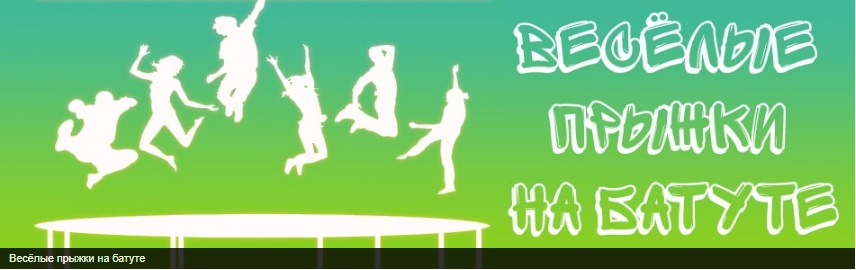 Выполнение плана платных услуг по учреждениям культуры
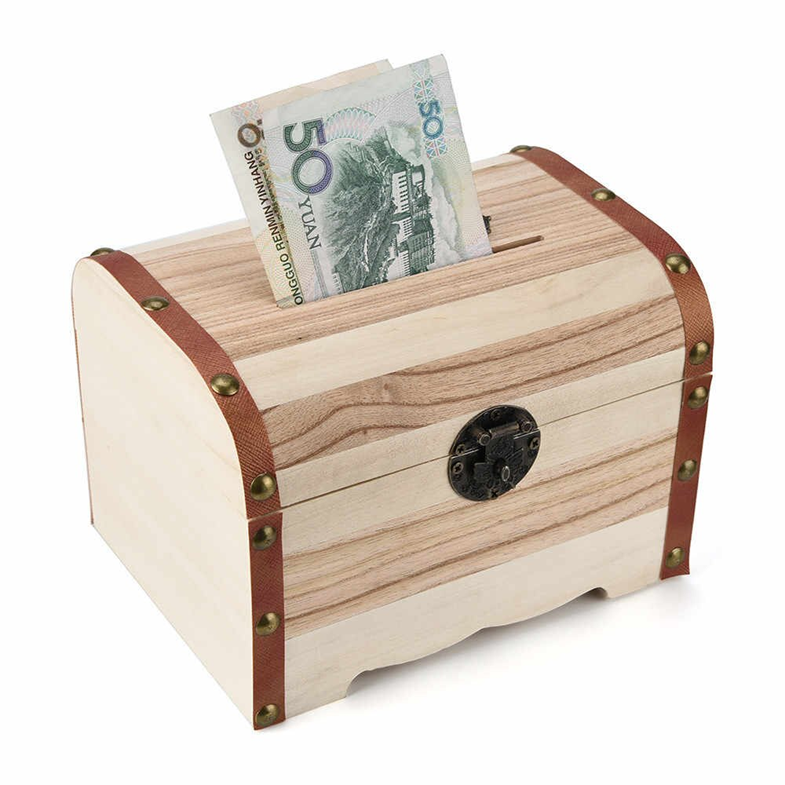 Выполнение показателей Государственной программы 
«Культура Беларуси» на 2021-2025 годы
Новые музыкальные инструменты
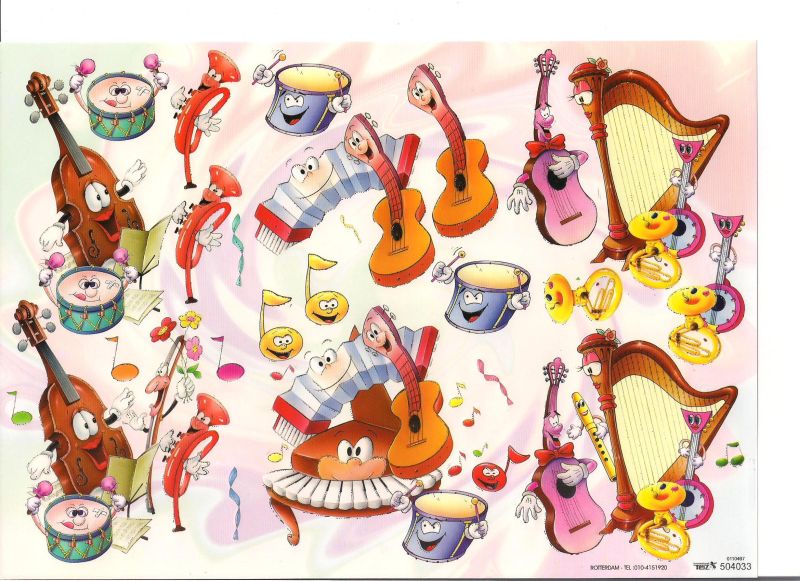 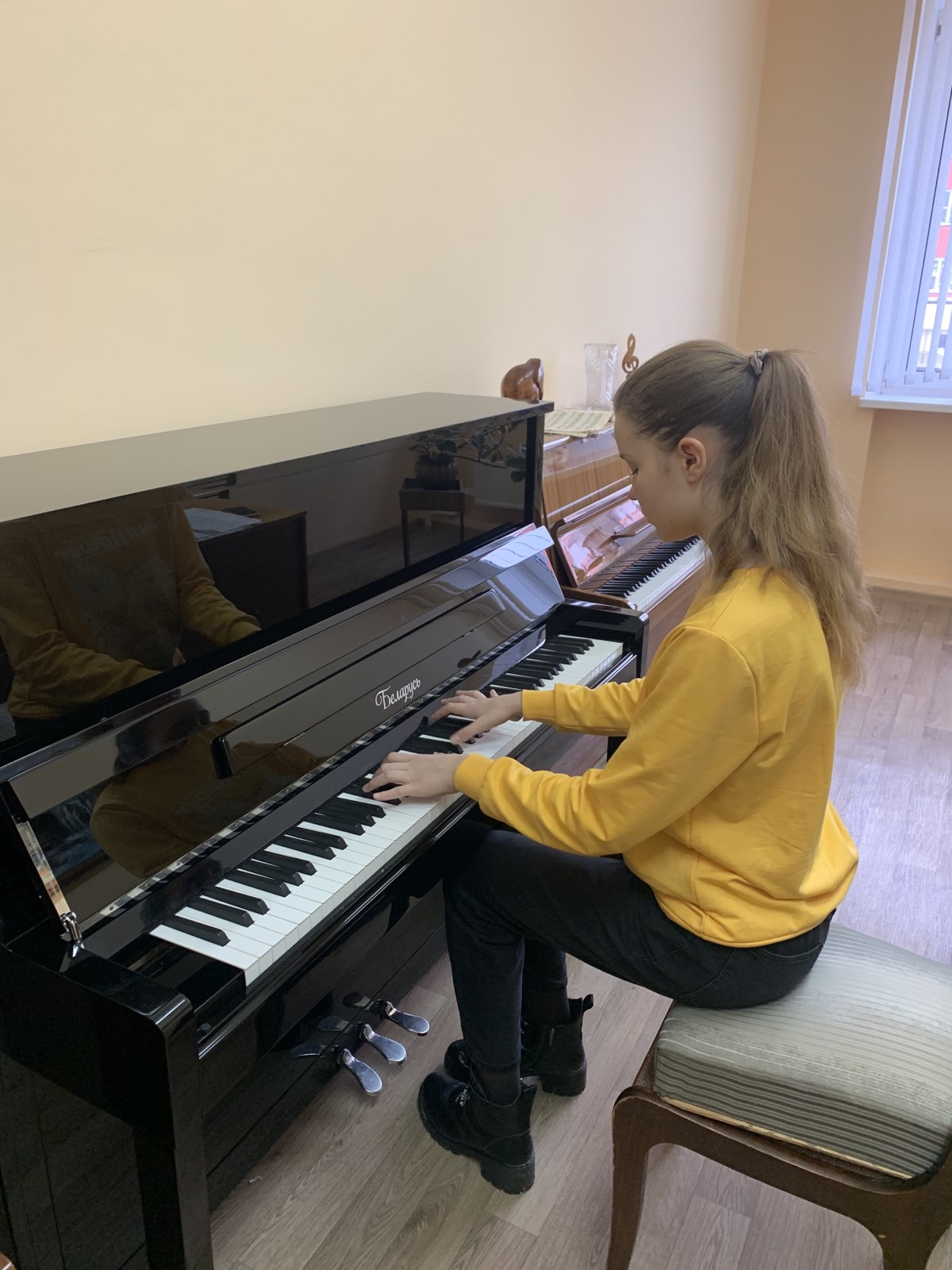 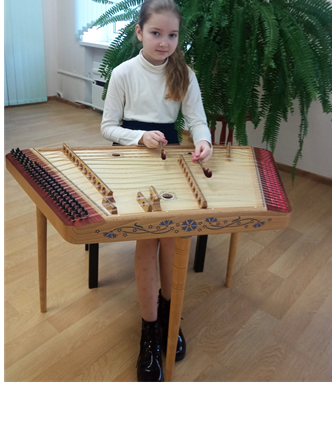 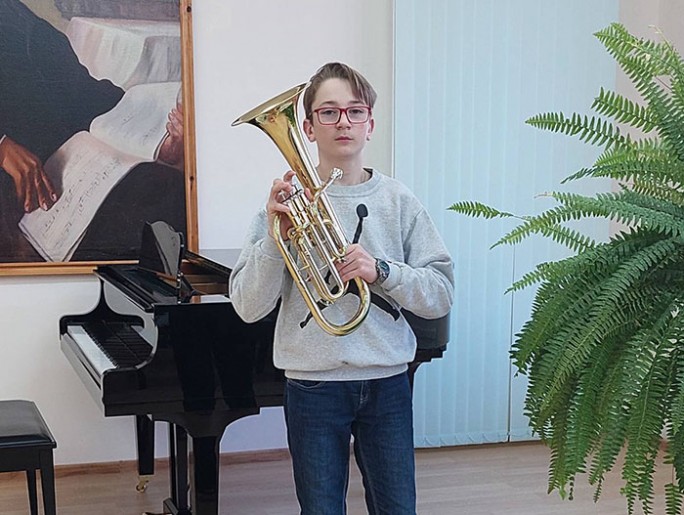 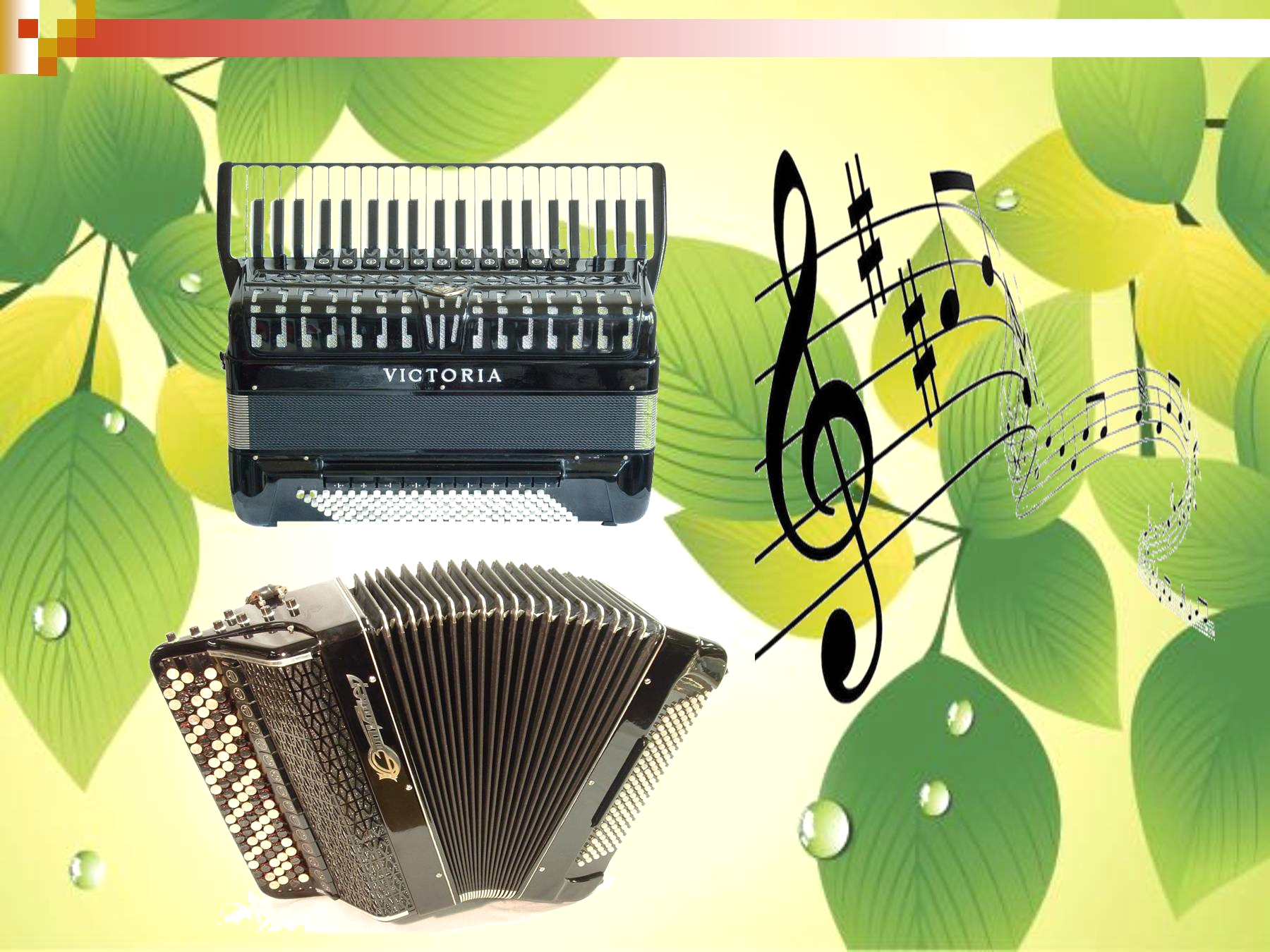 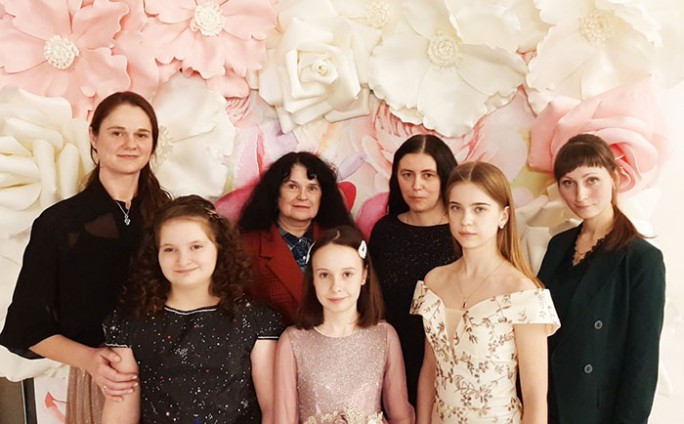 Мостовская детская школа искусств
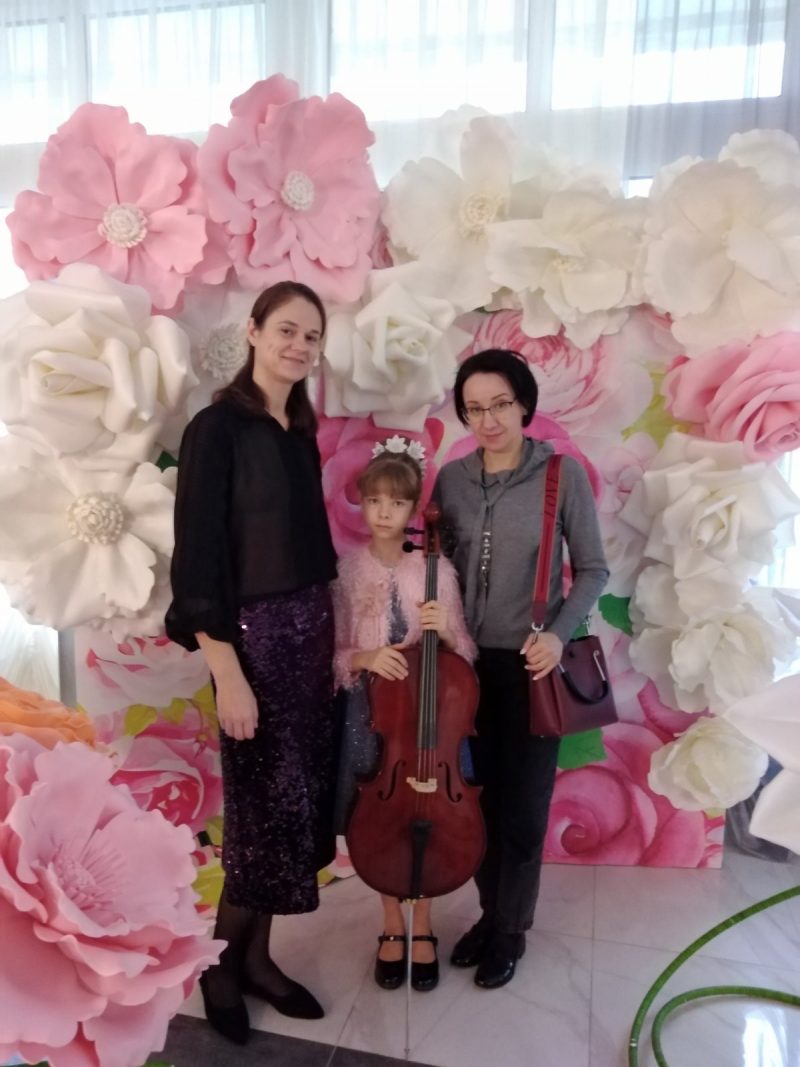 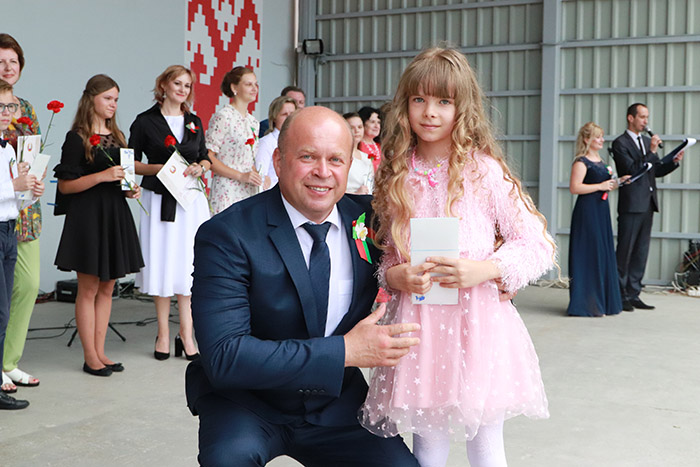 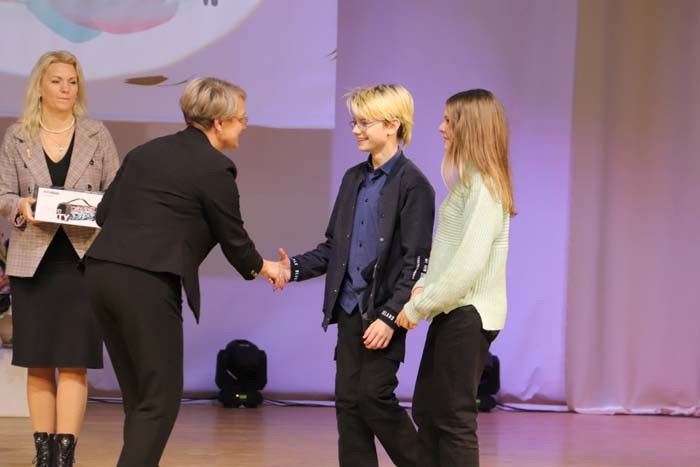 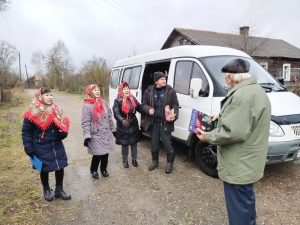 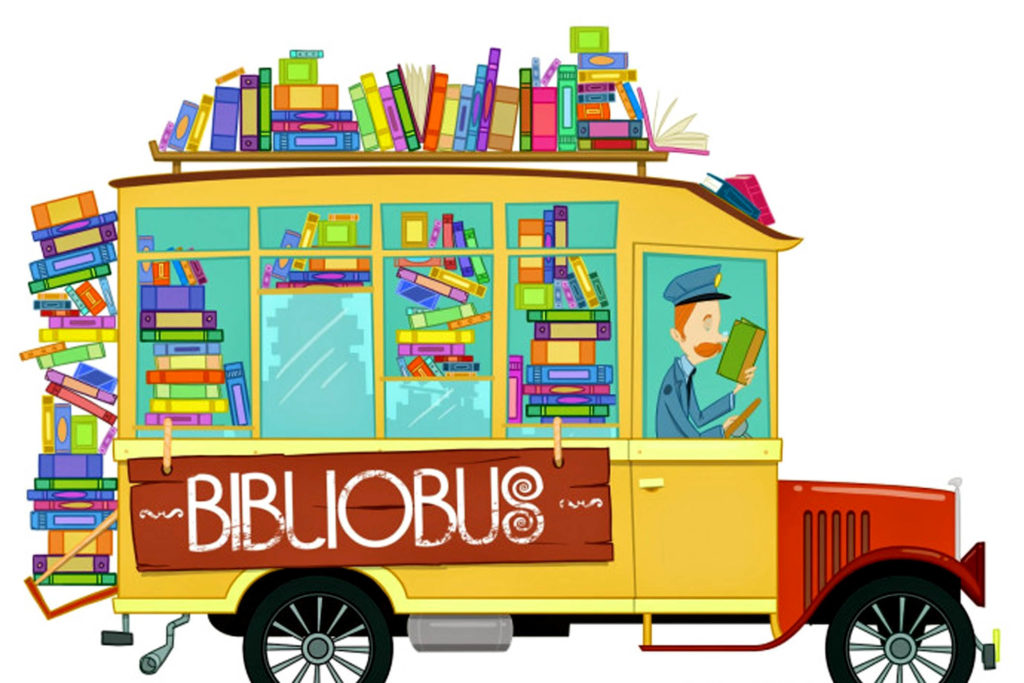 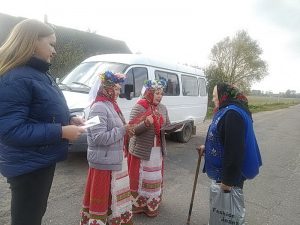 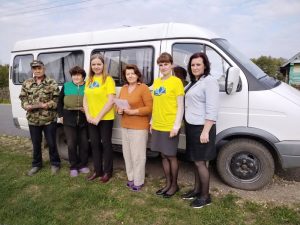 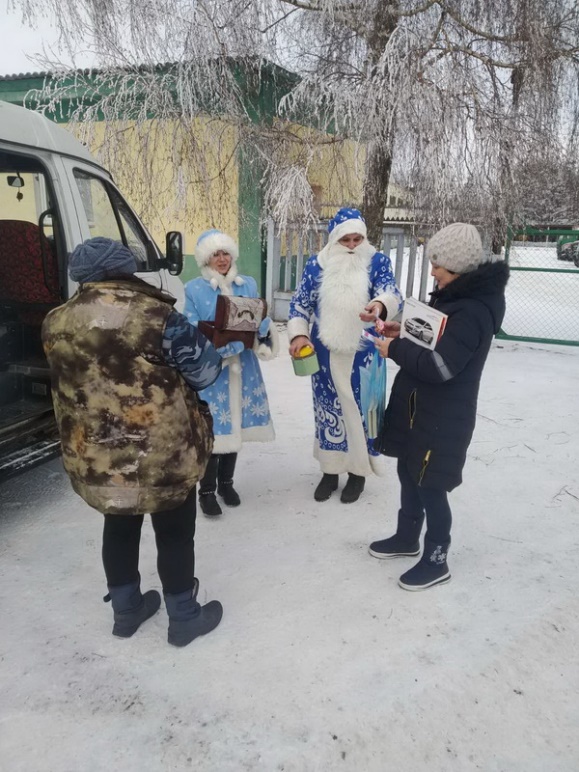 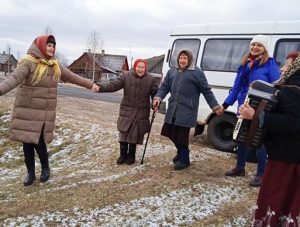 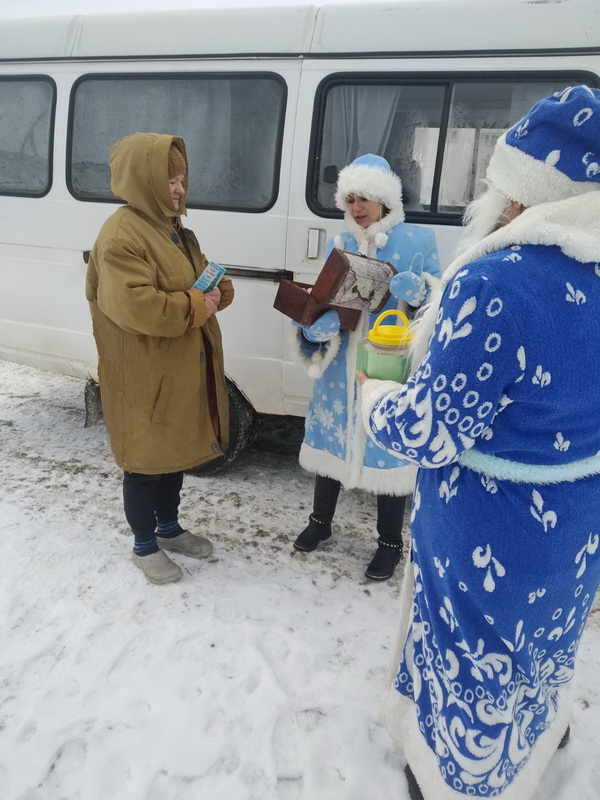 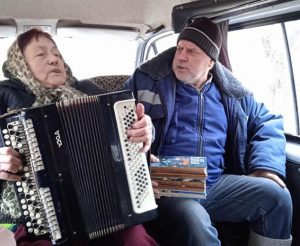 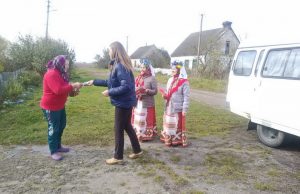 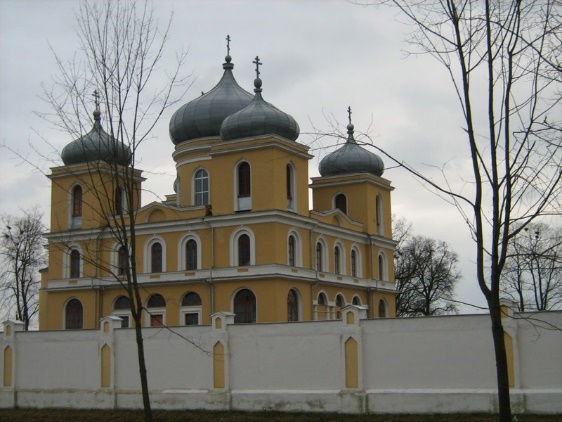 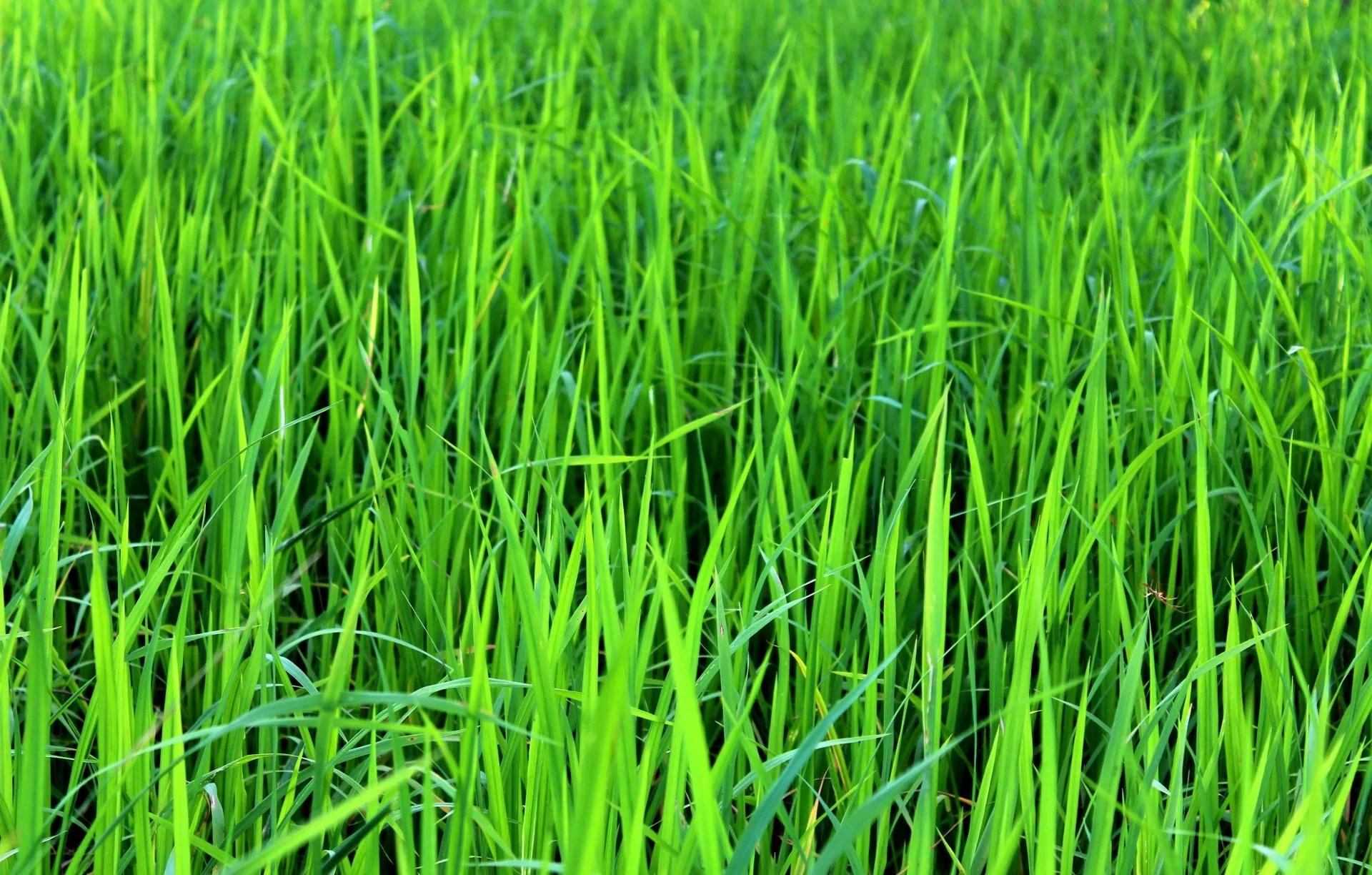 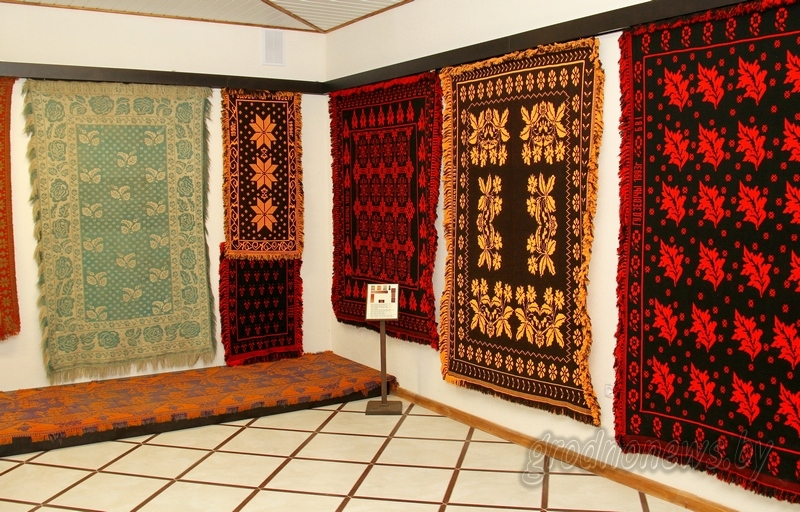 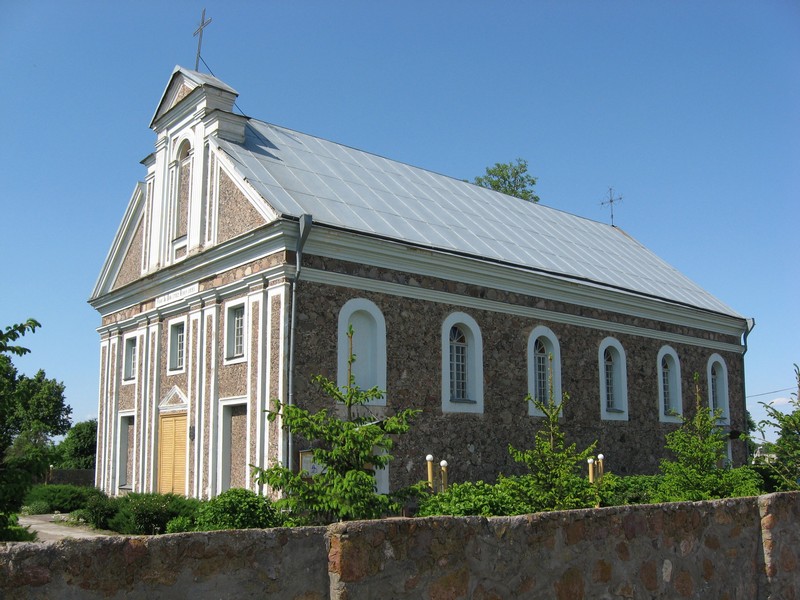 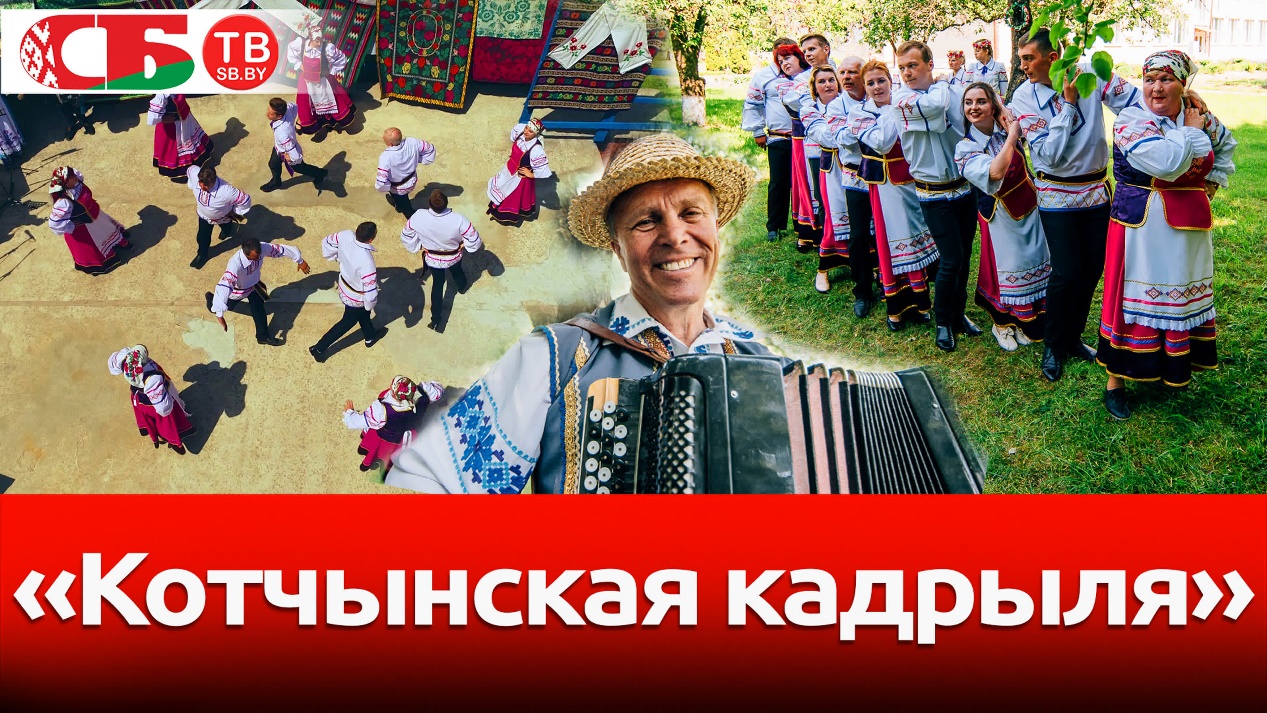 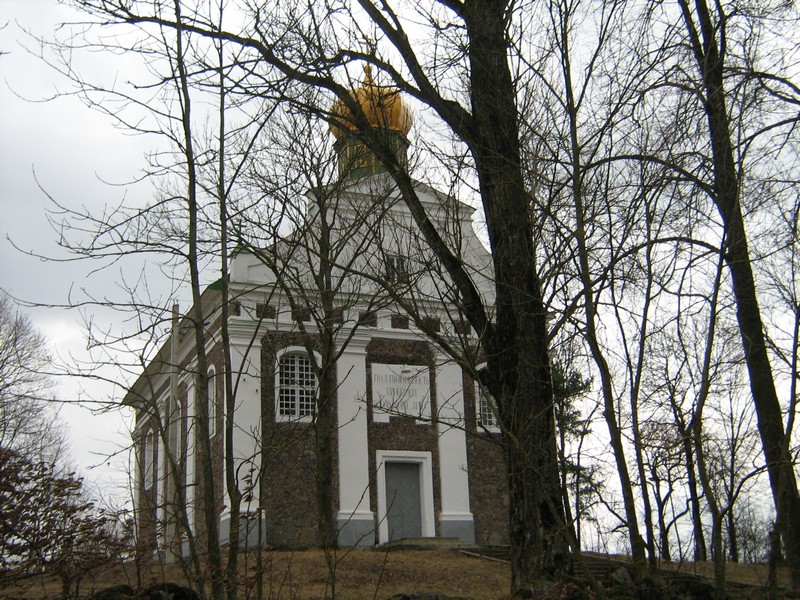 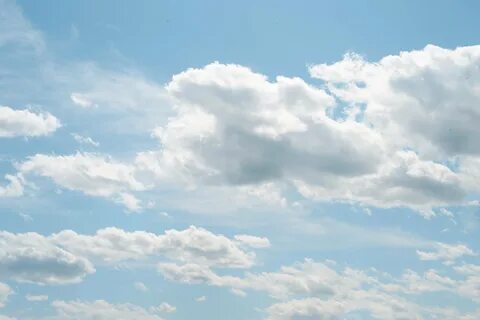 Входная «брама» Свято - Троицкого костёла                                                    деревни Плебановцы
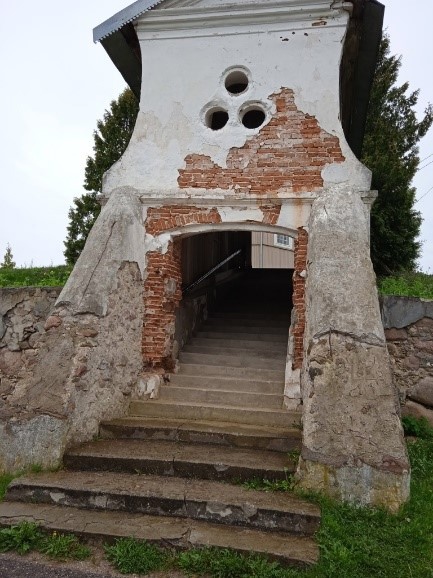 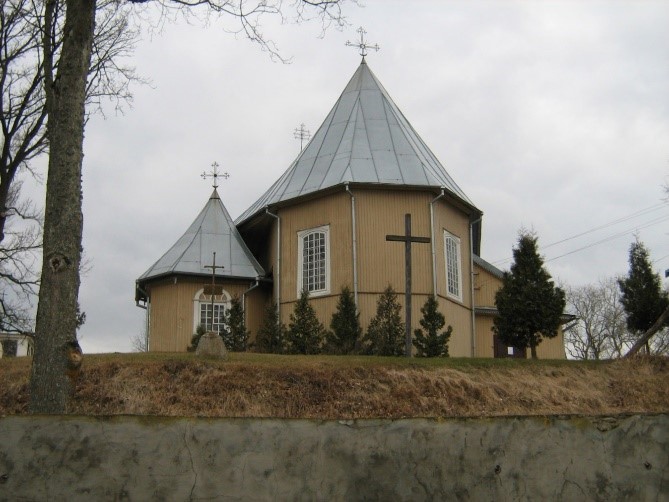 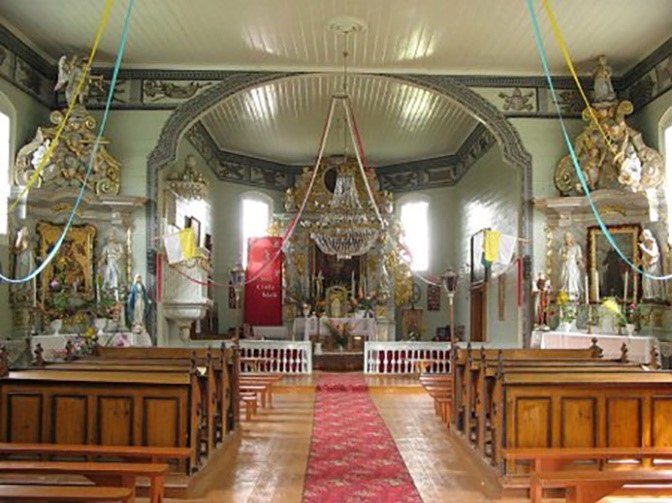 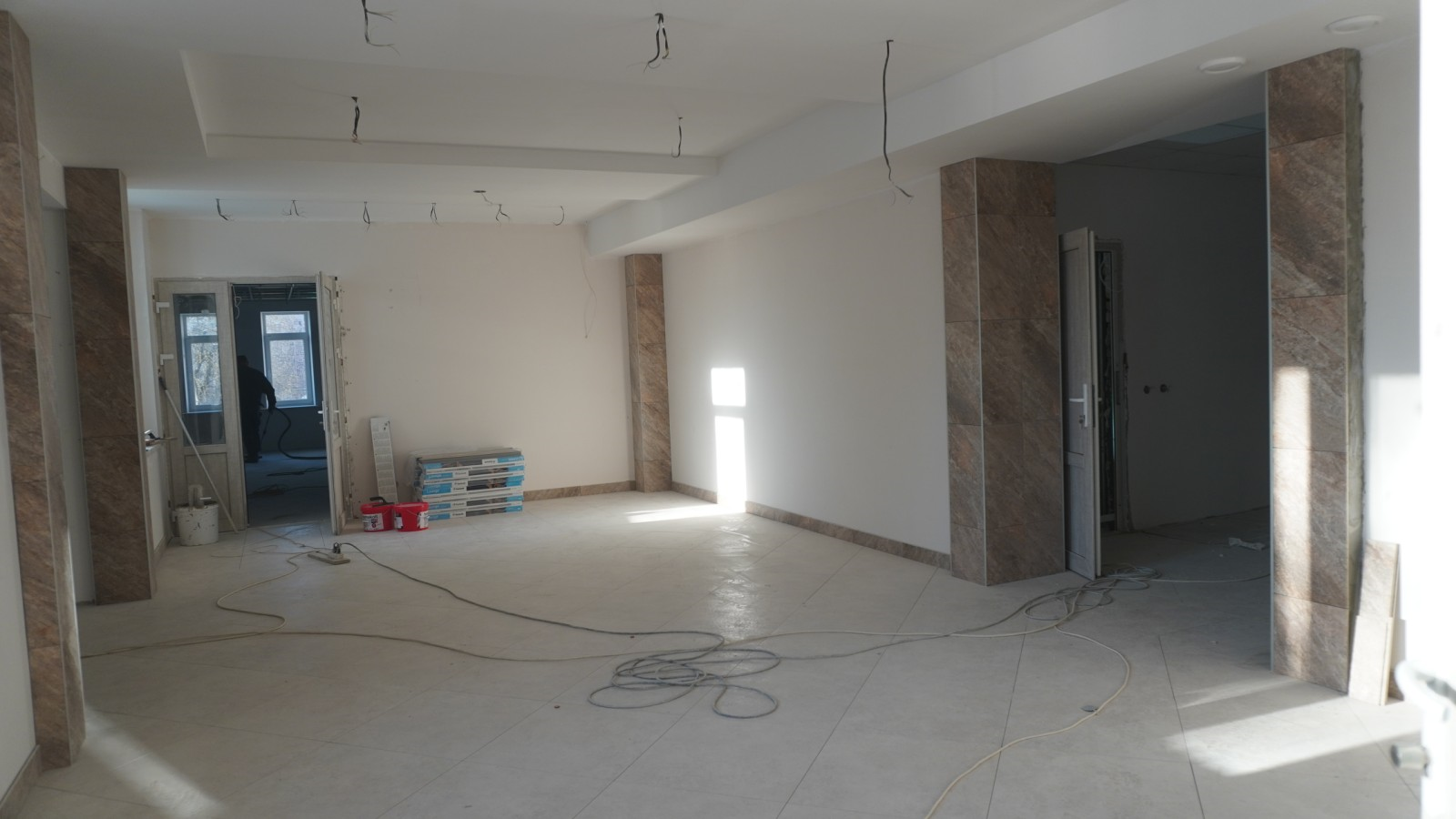 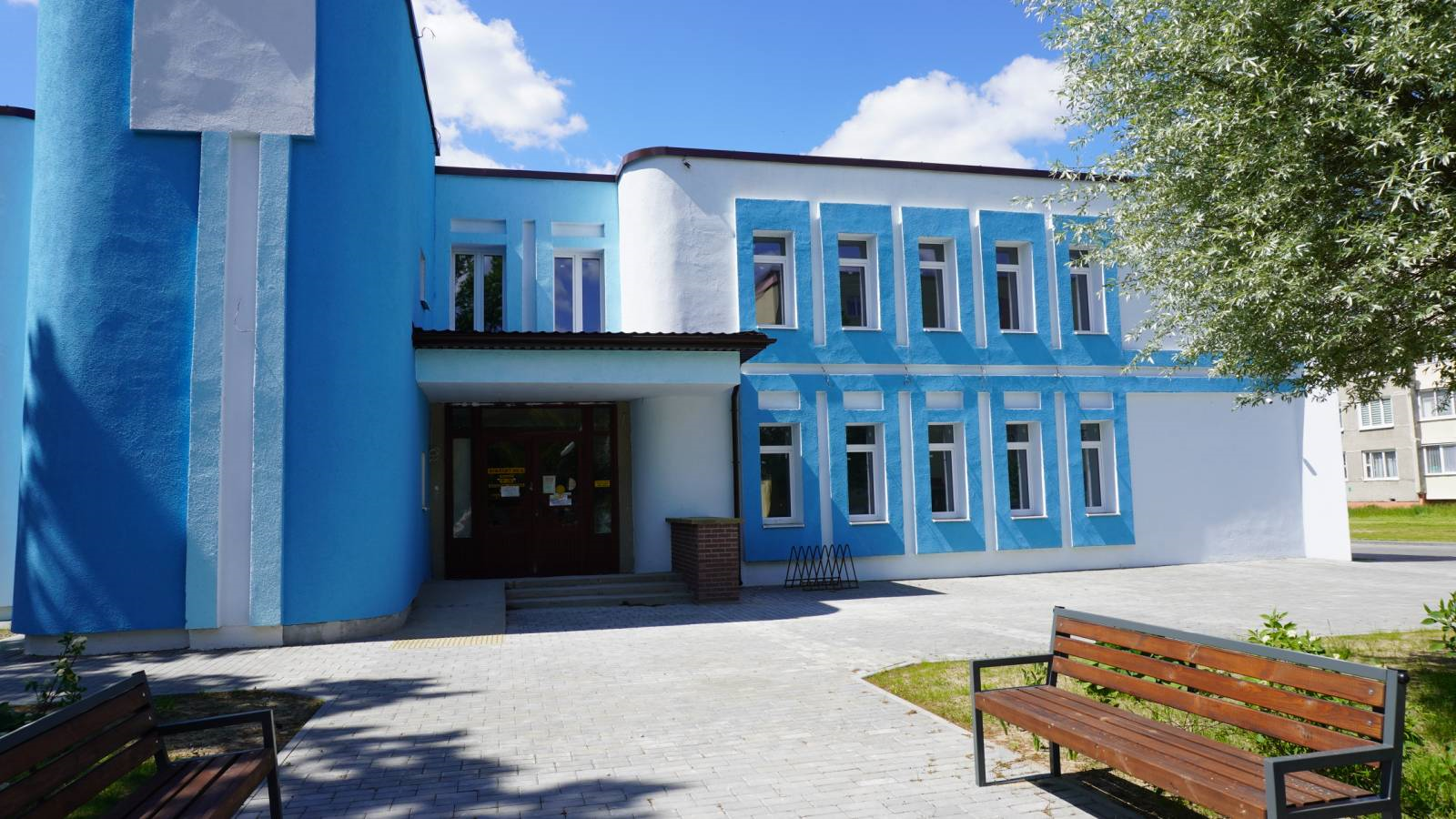 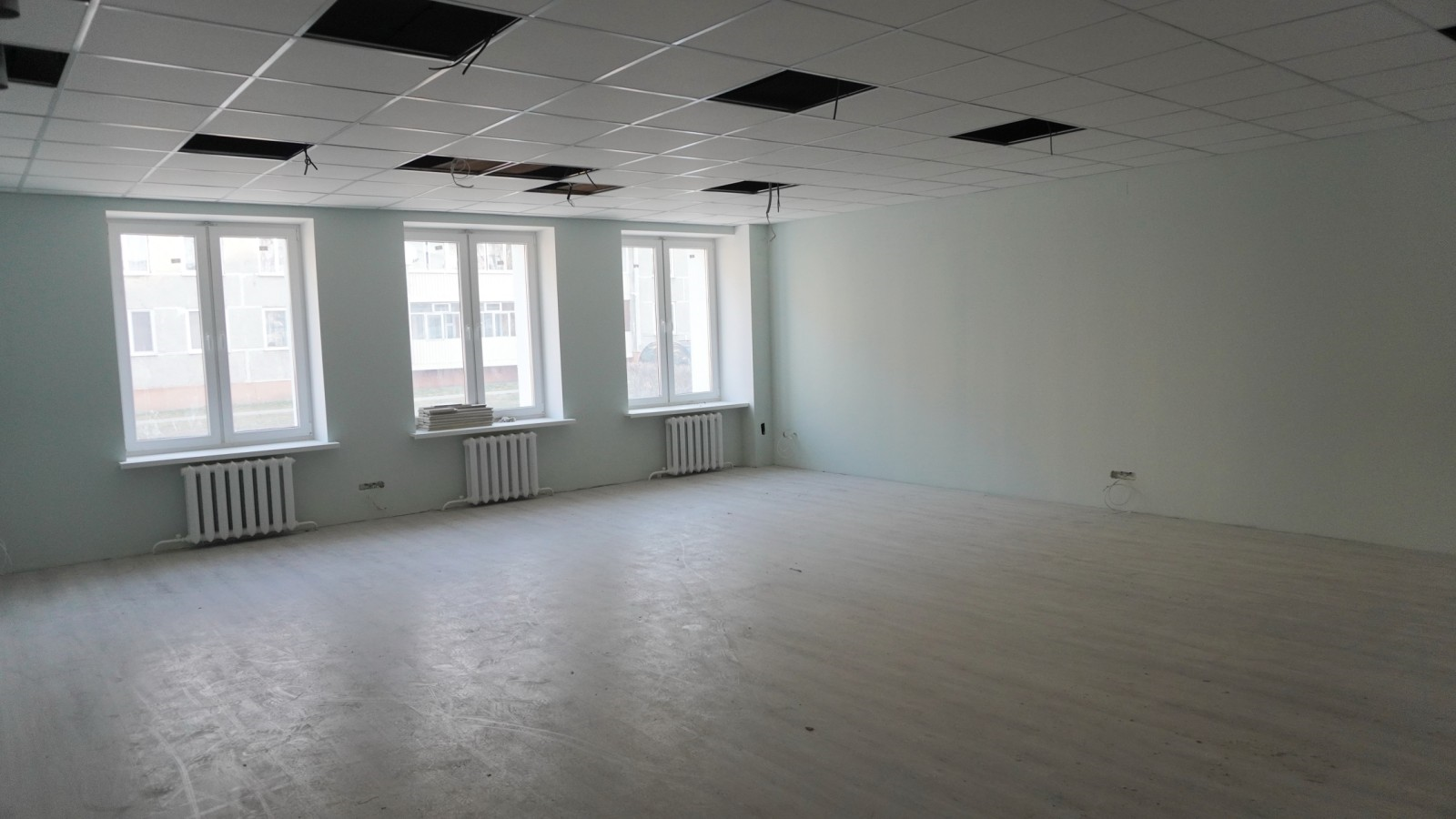 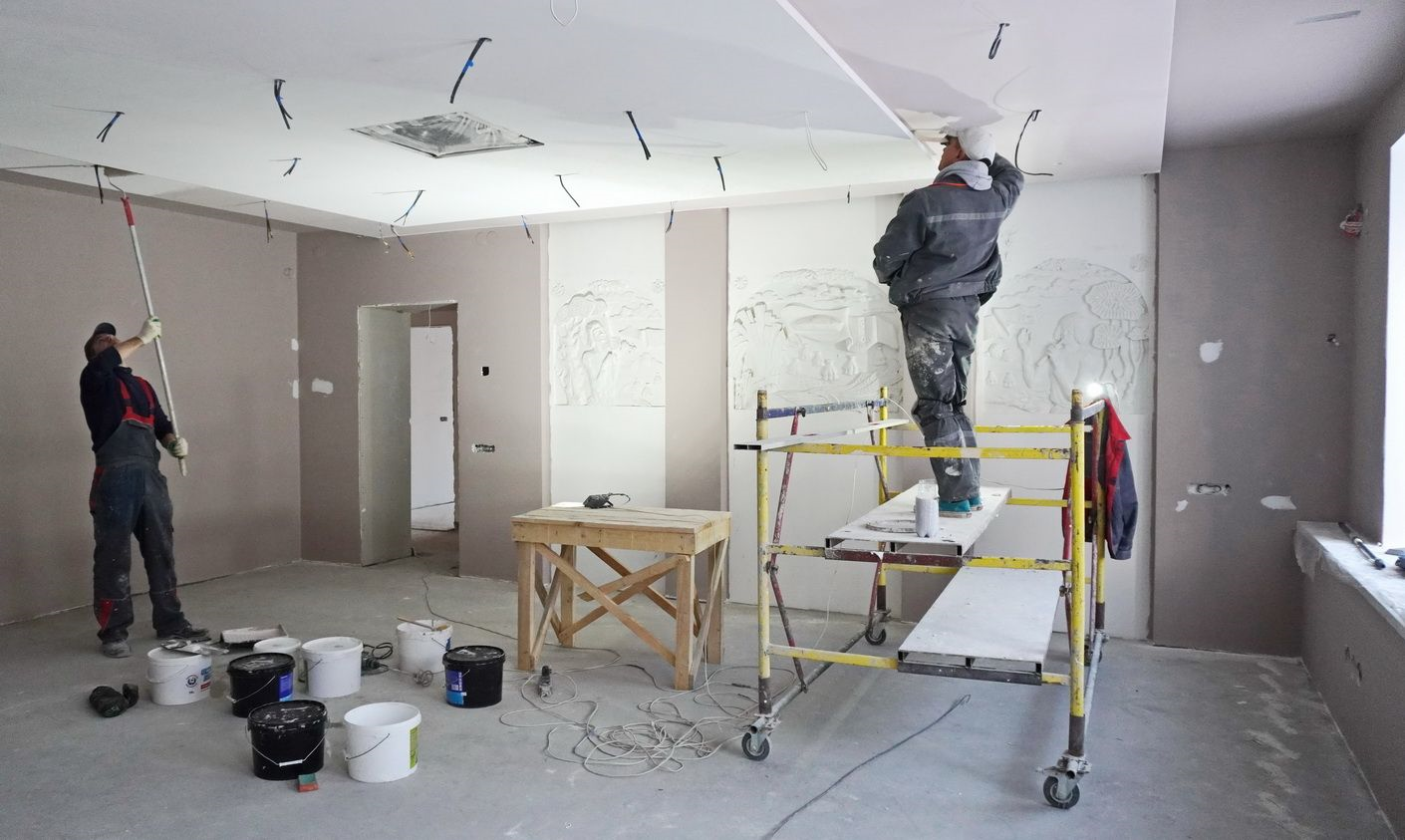 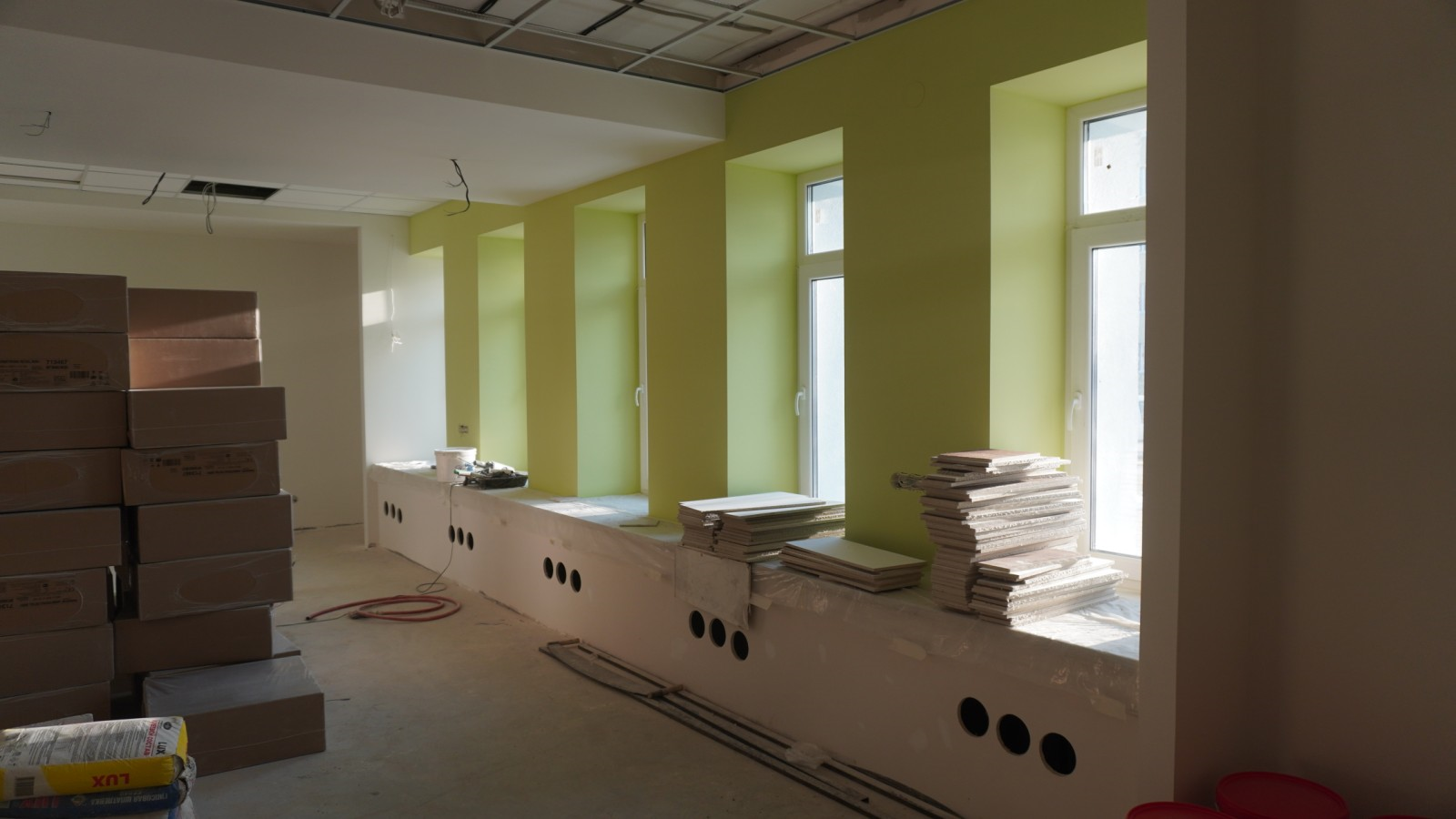 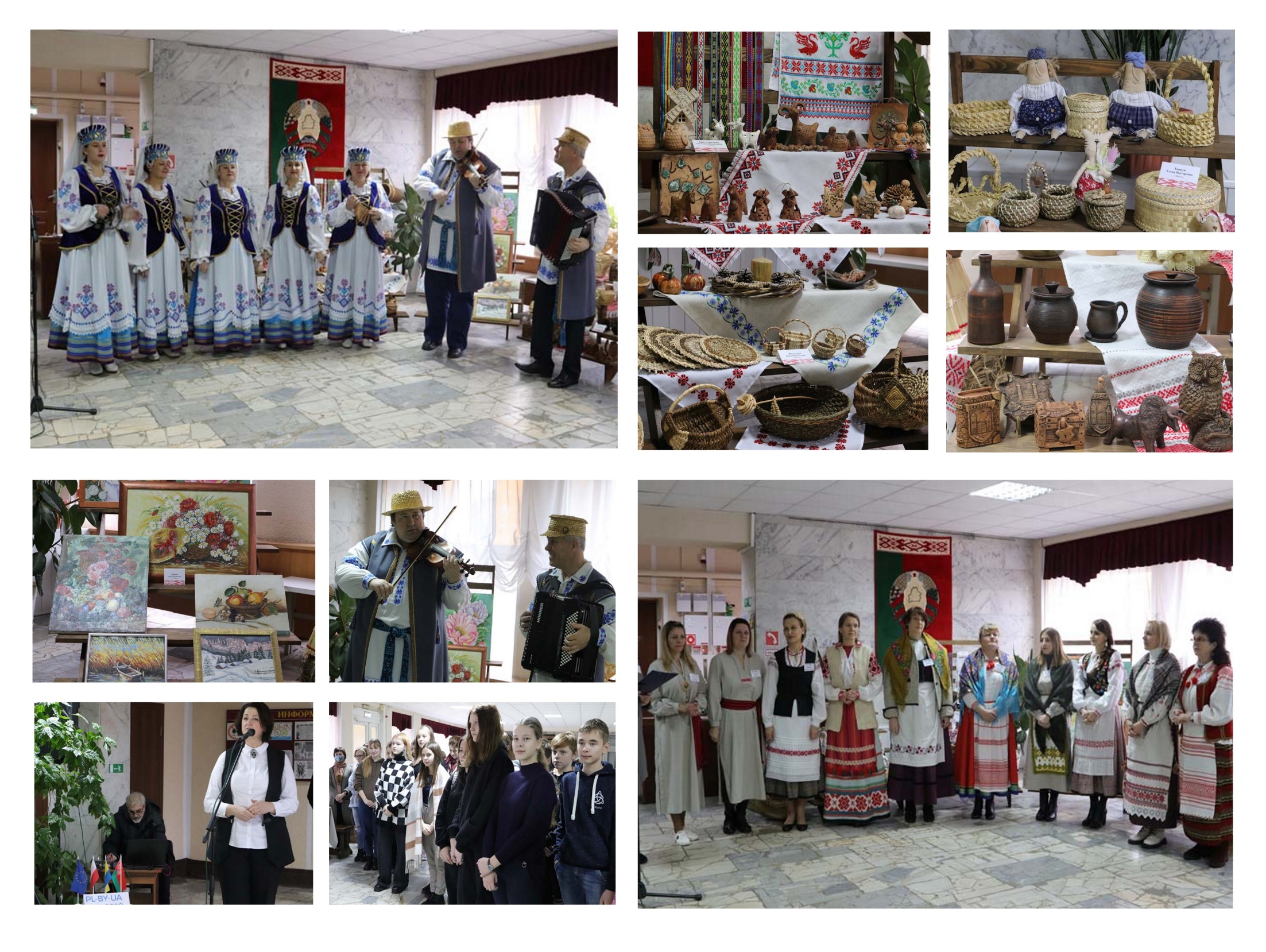 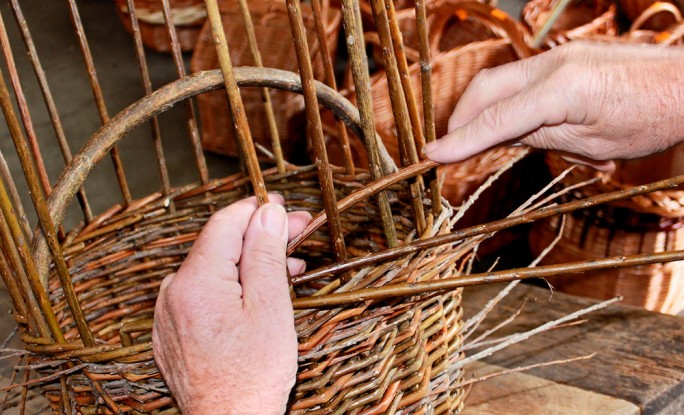 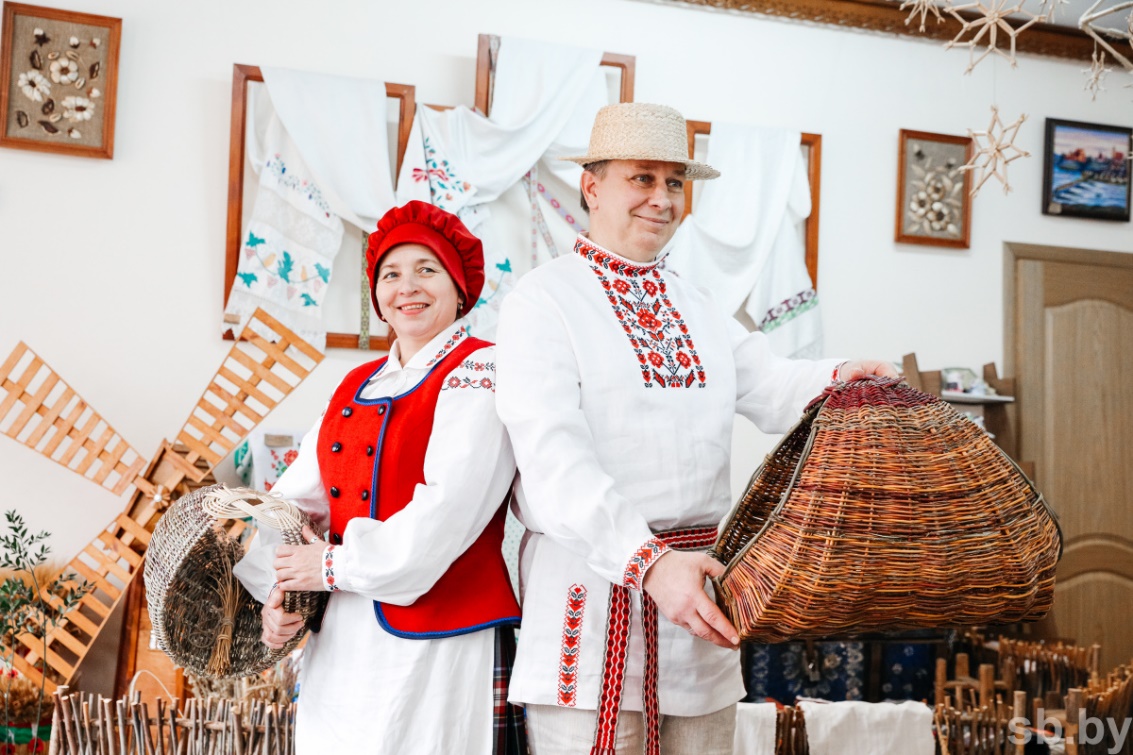 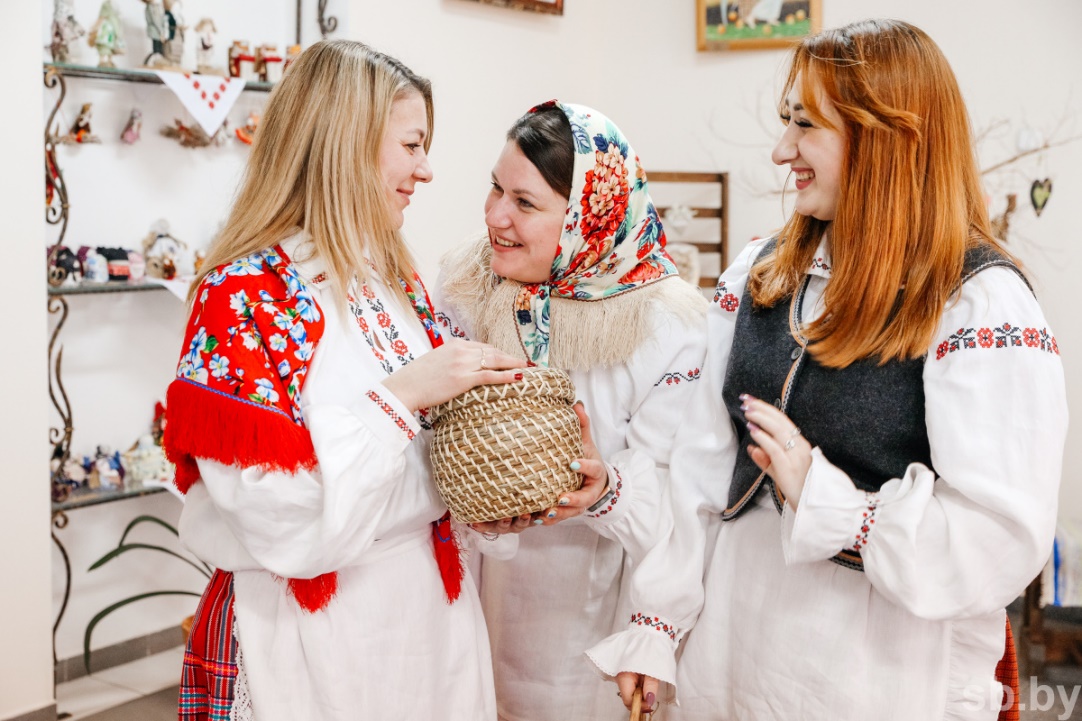 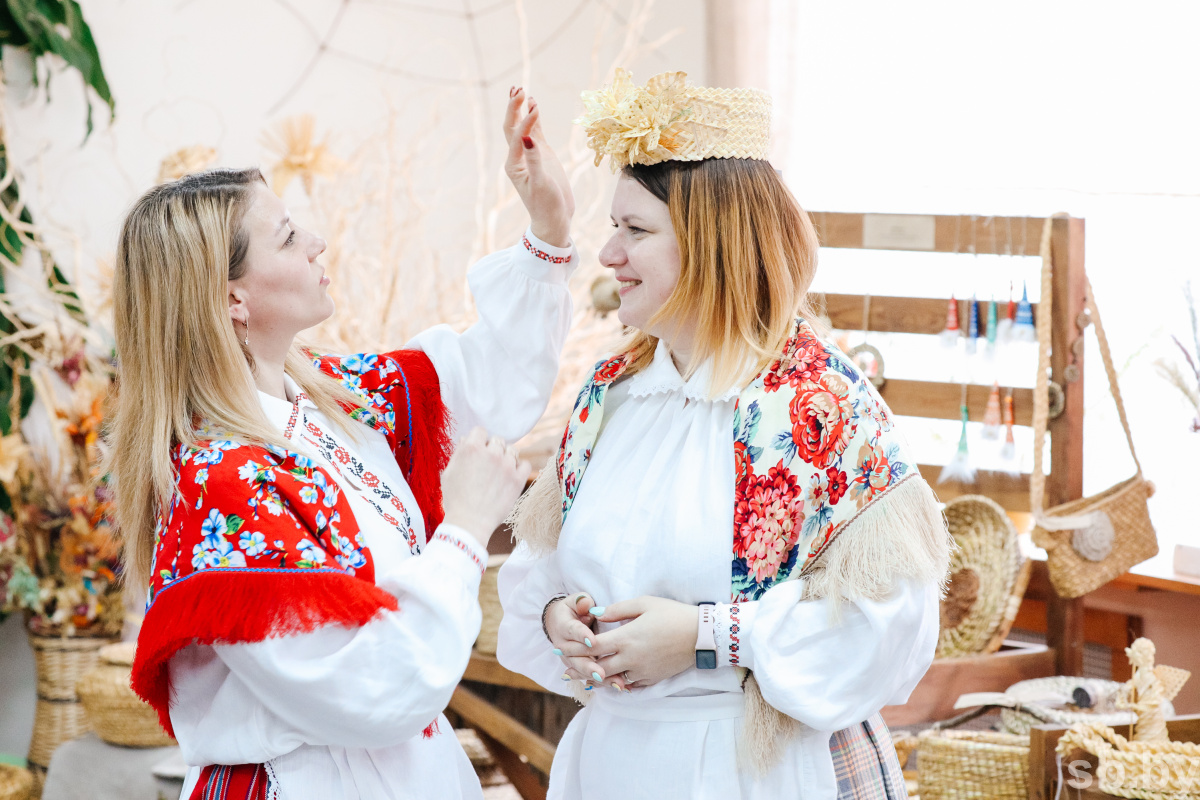 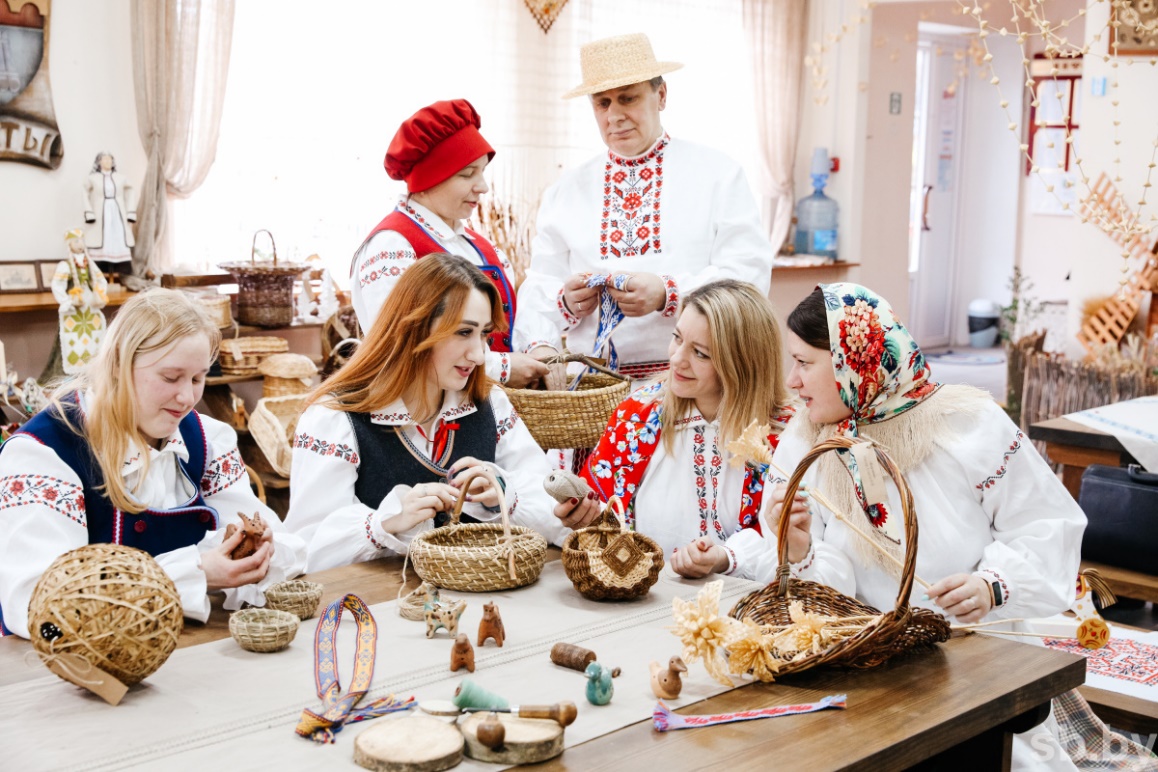 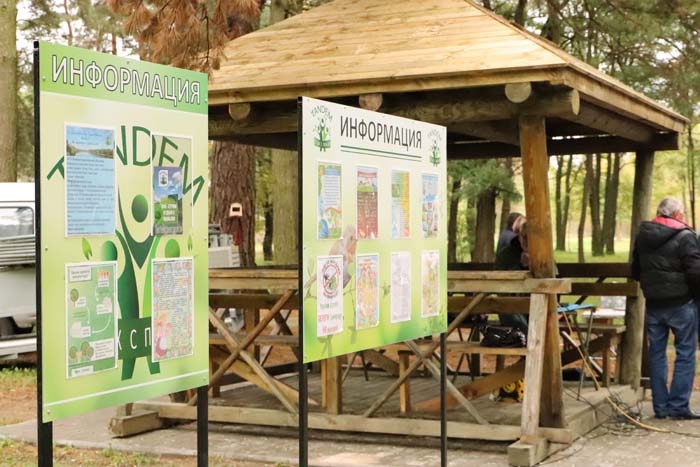 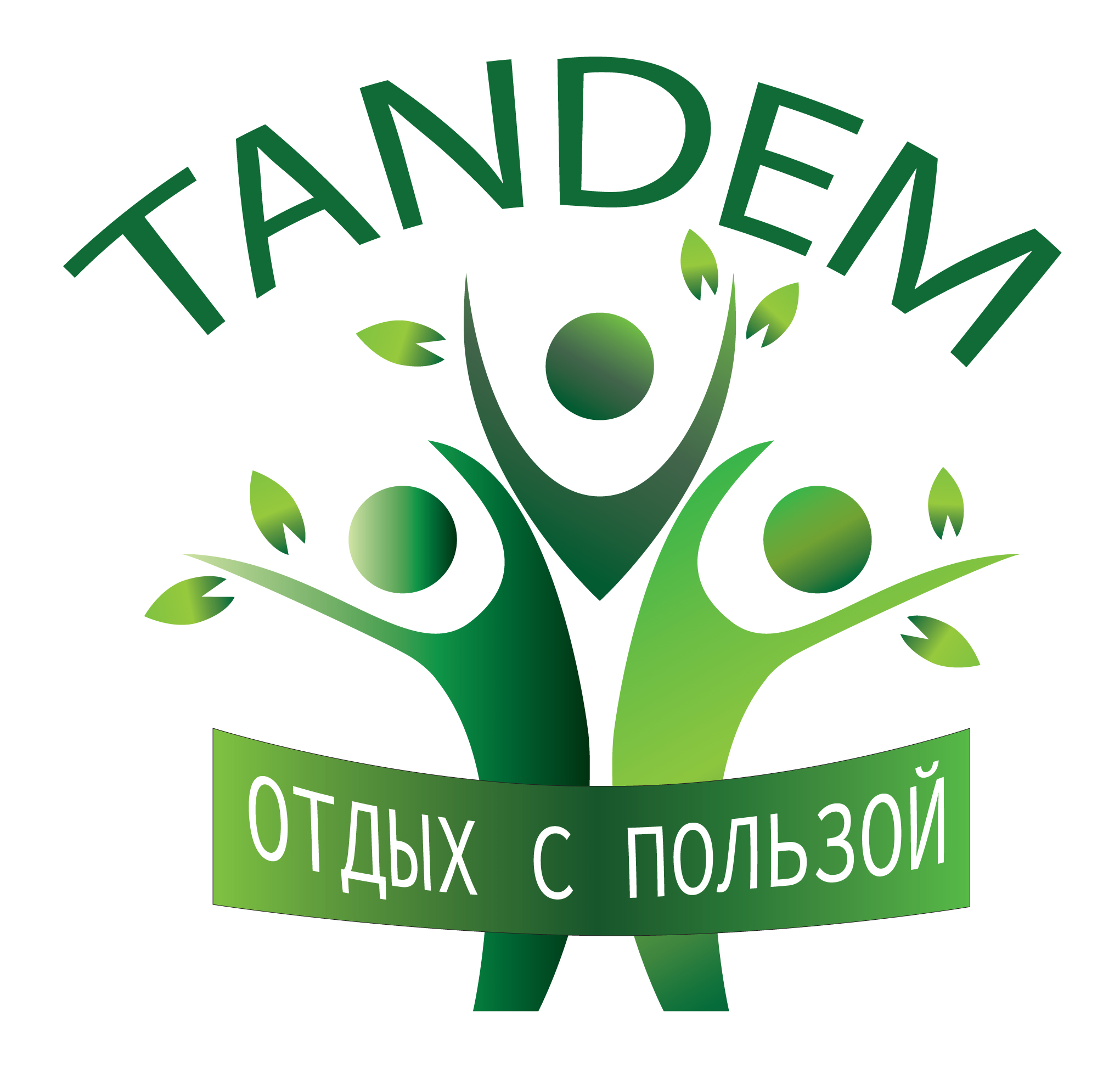 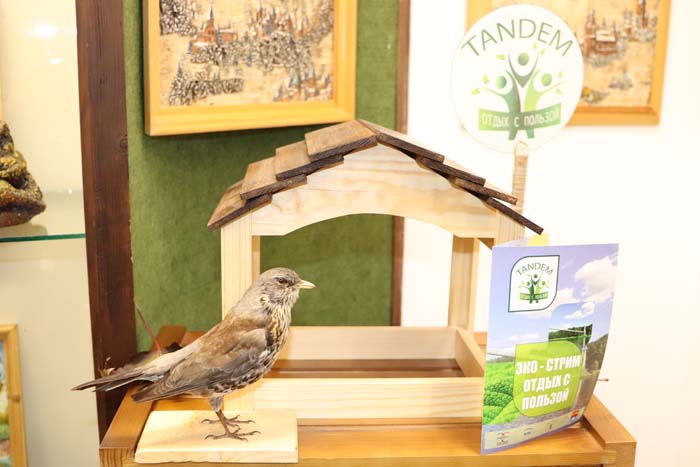 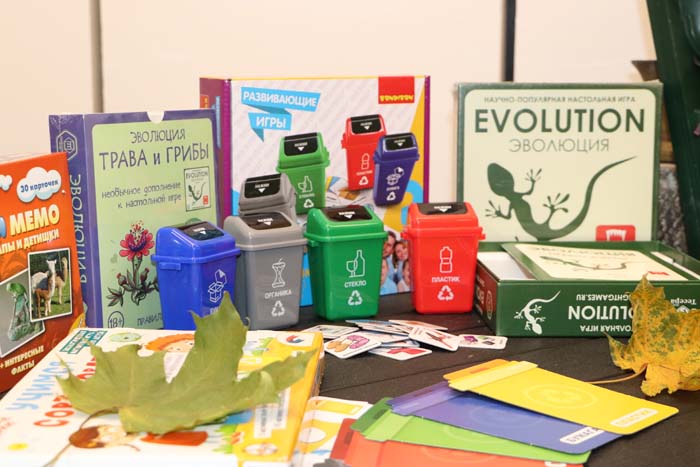 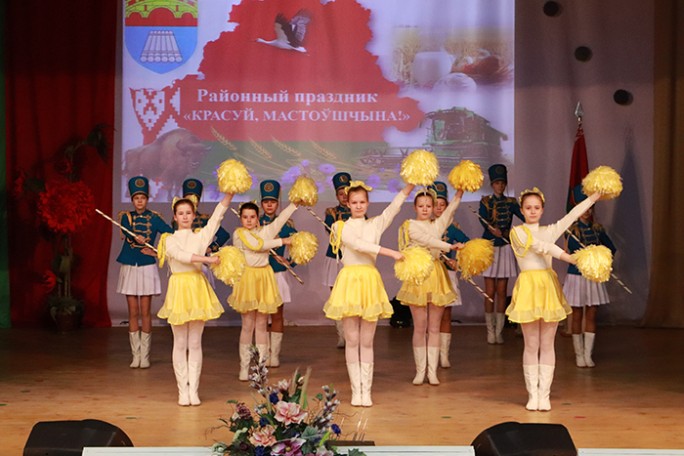 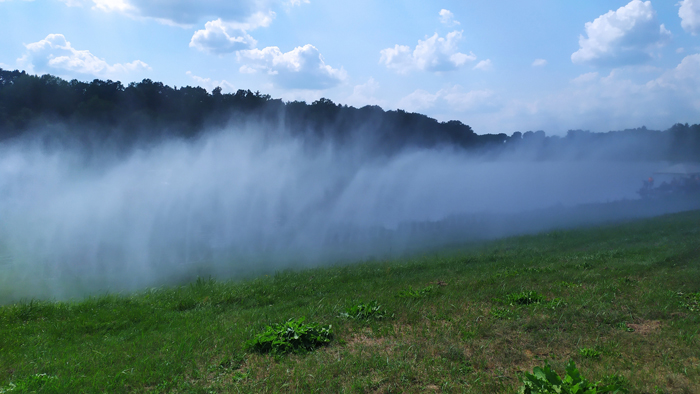 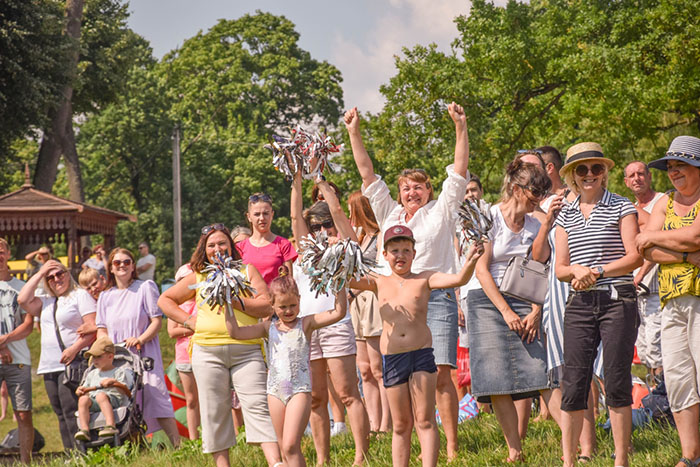 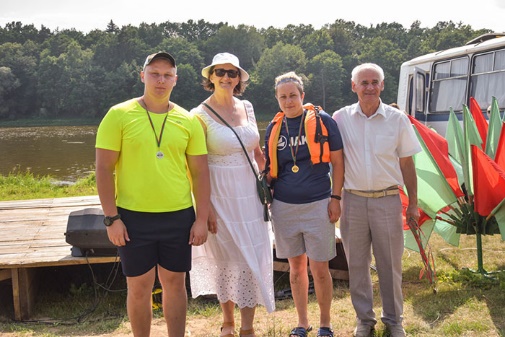 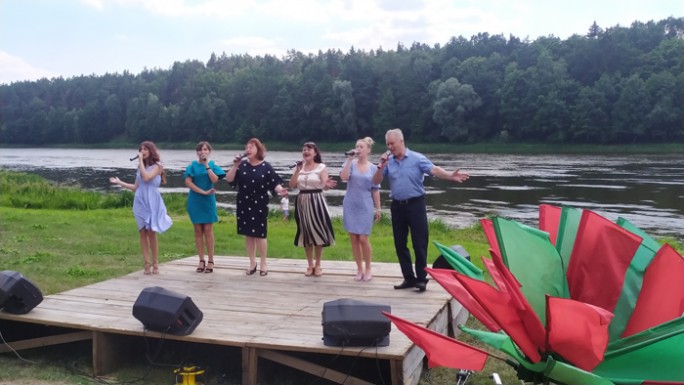 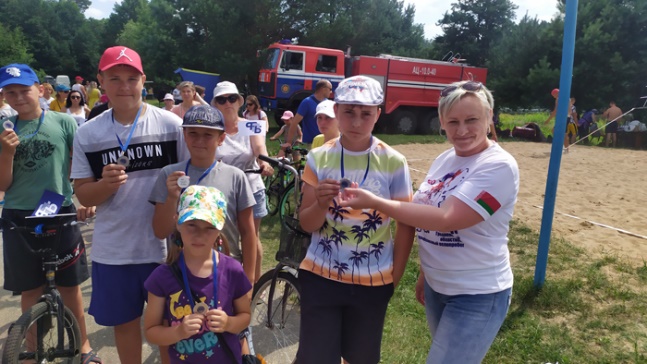 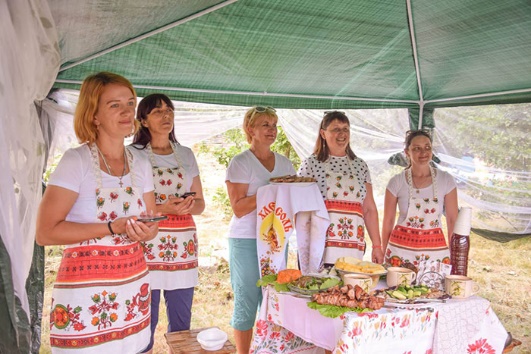 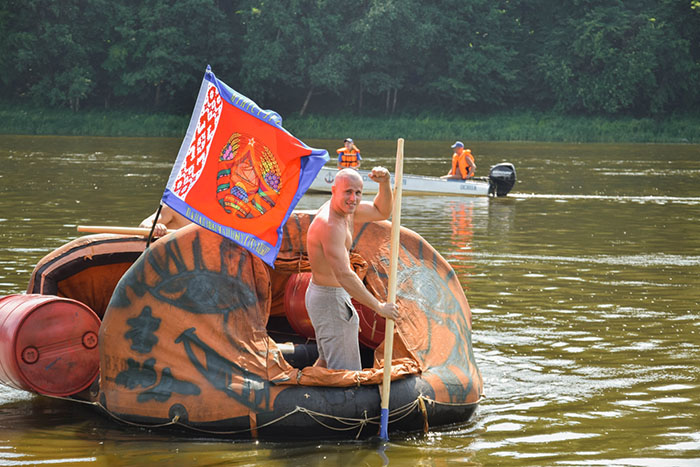 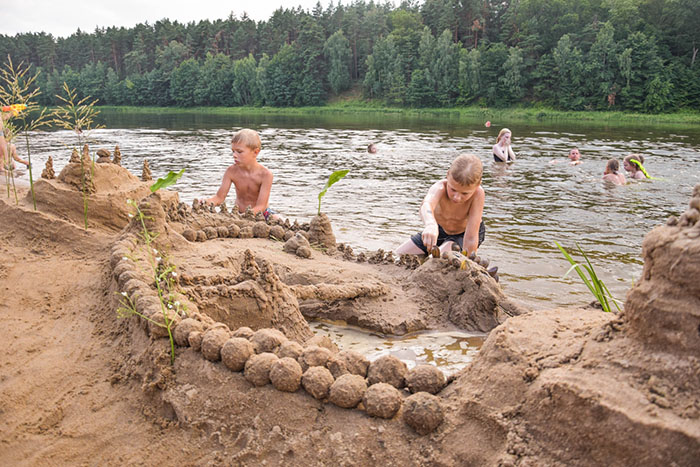 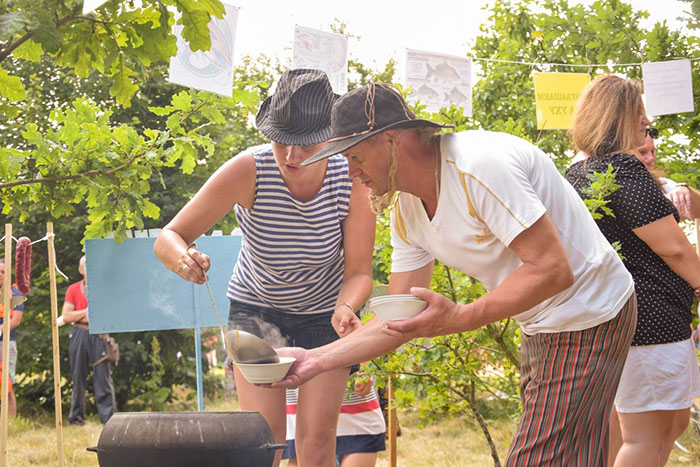 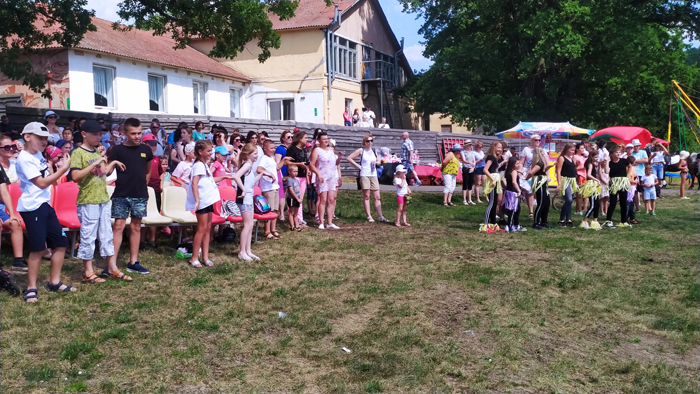 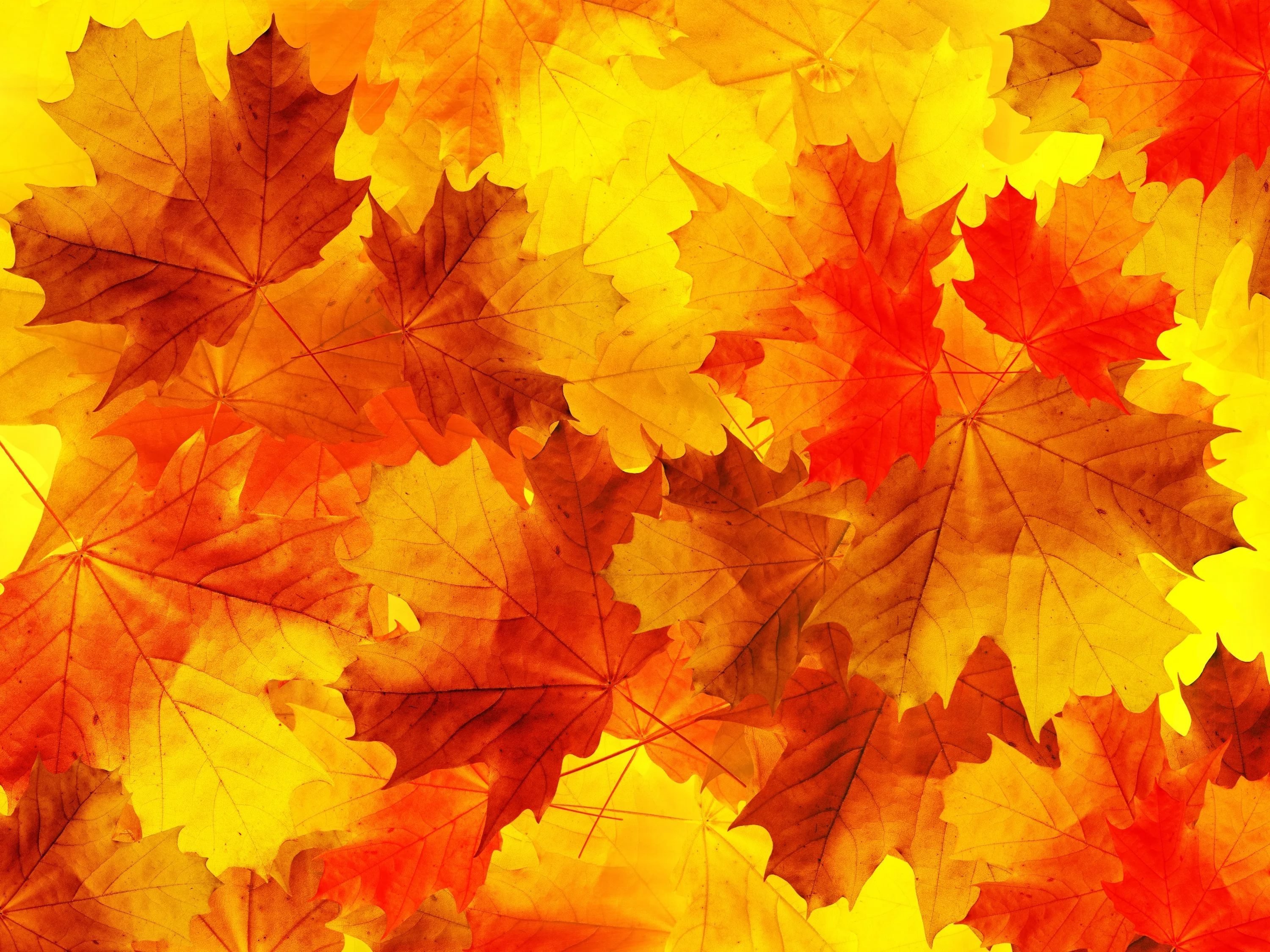 Ретро концерт «Под тихий шелест листопада»
2 октября
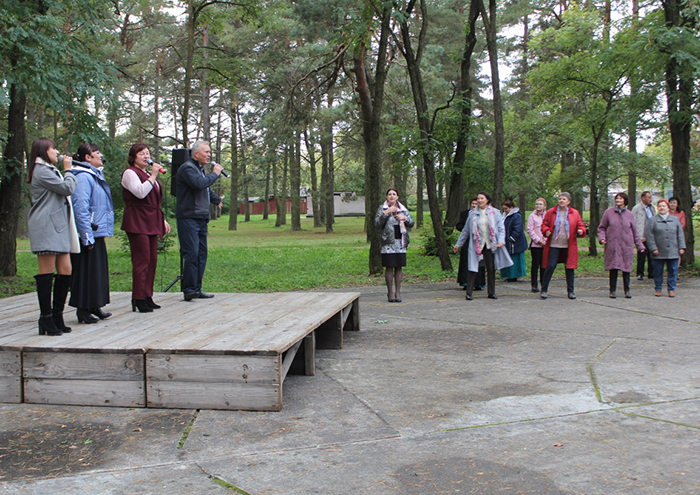 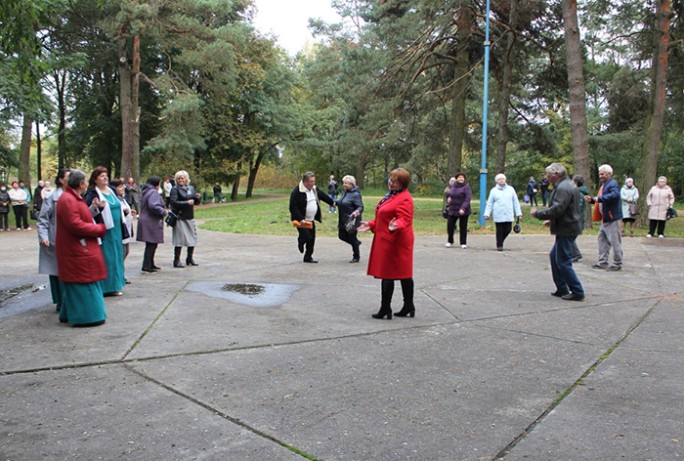 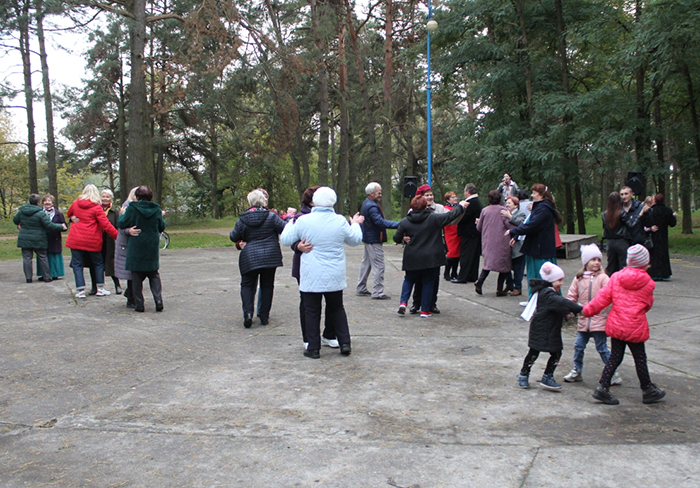 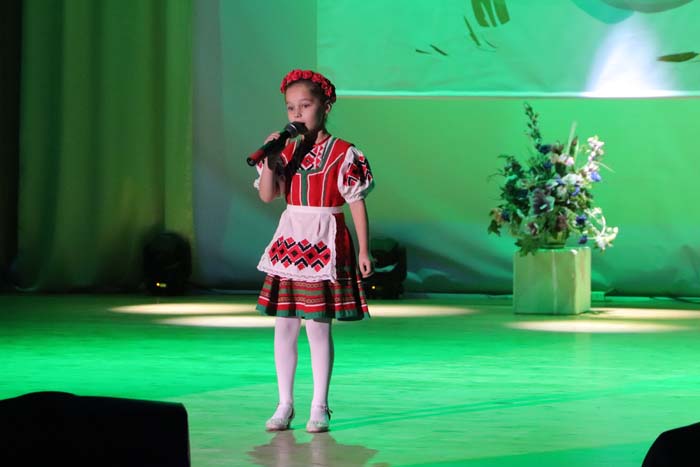 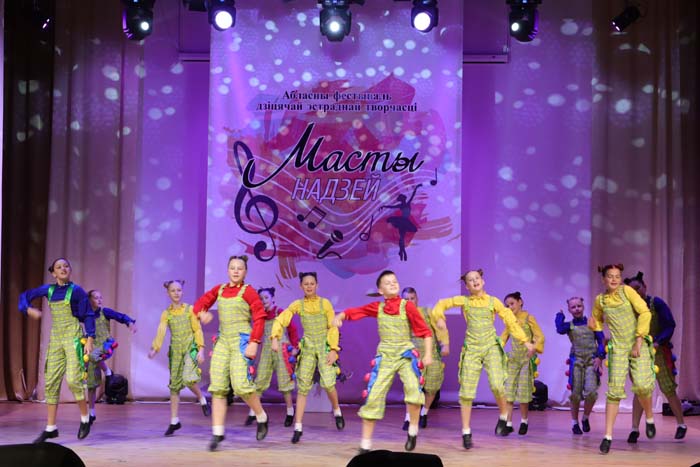 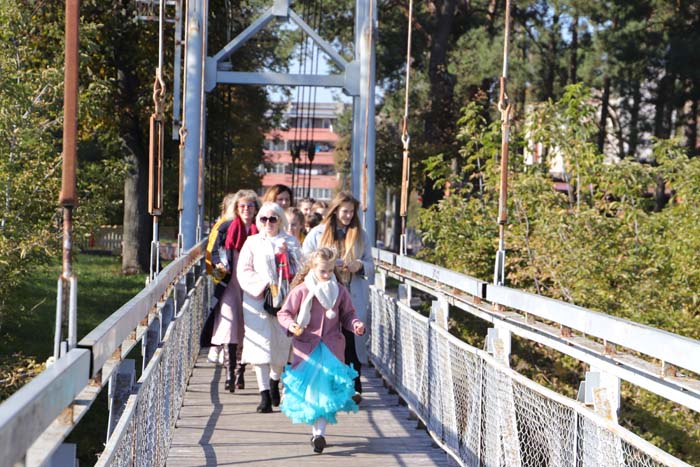 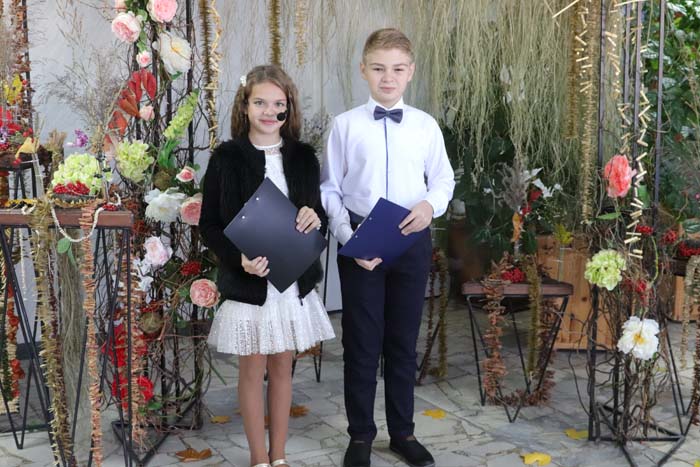 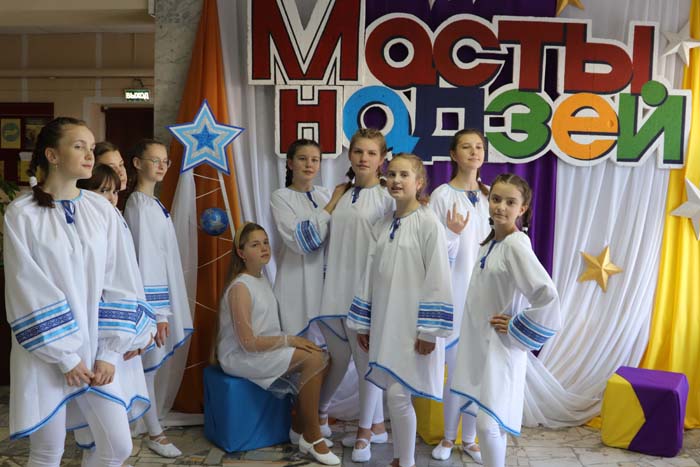 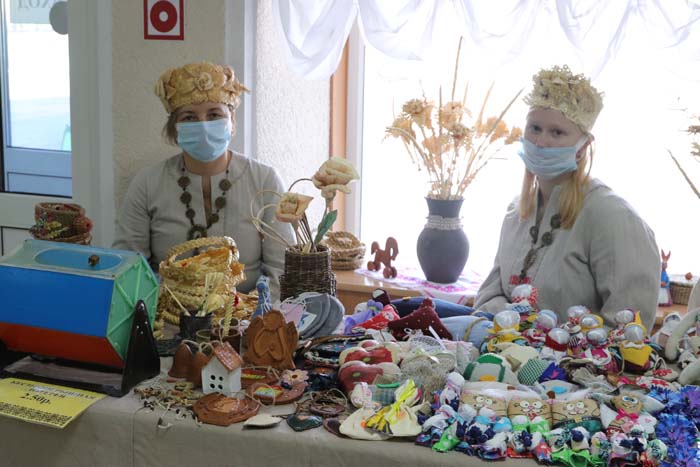 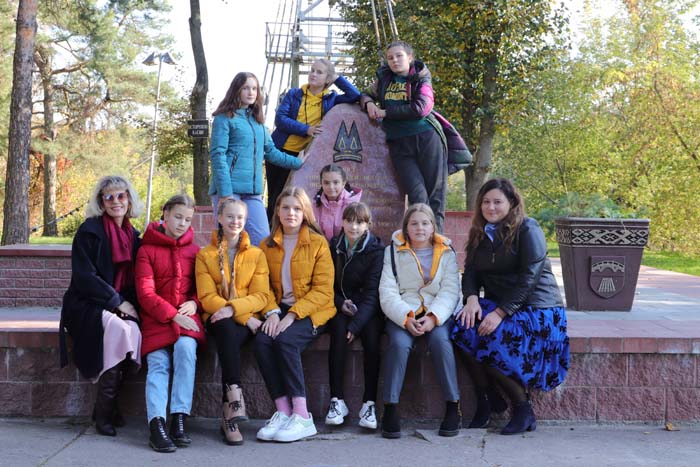 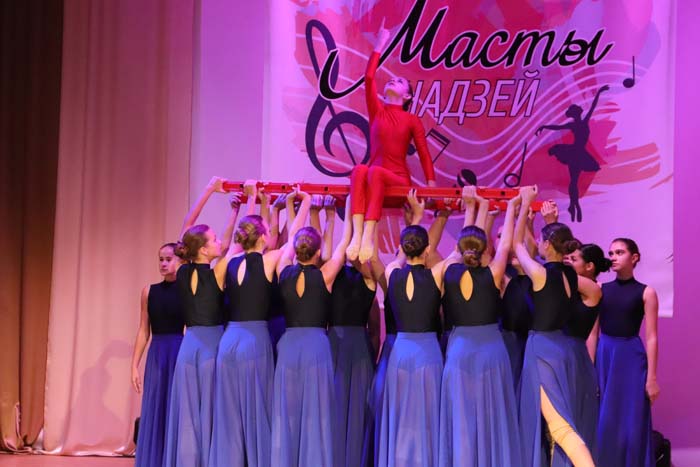 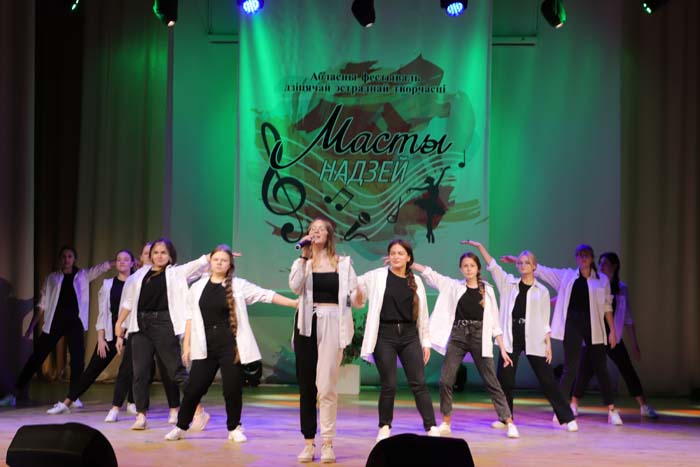 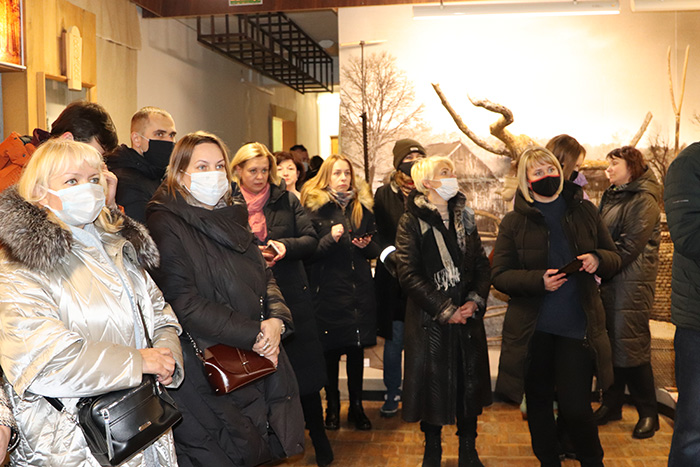 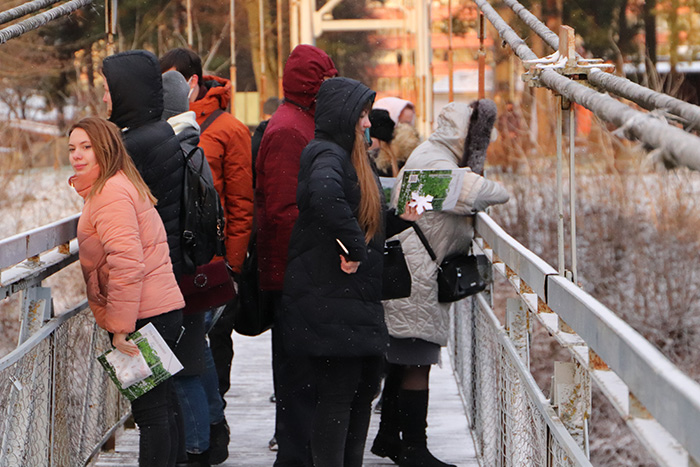 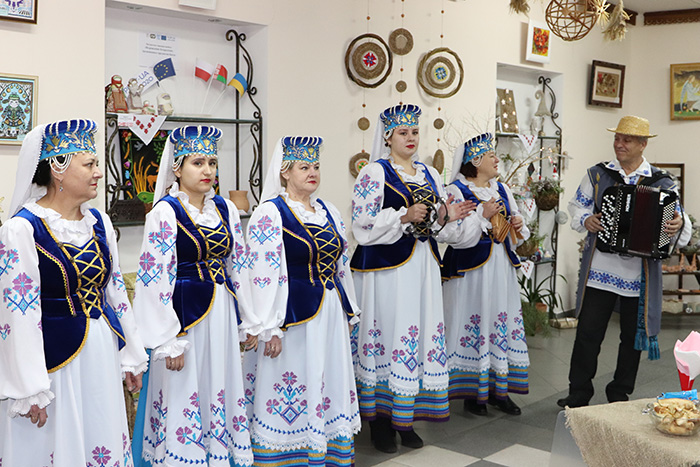 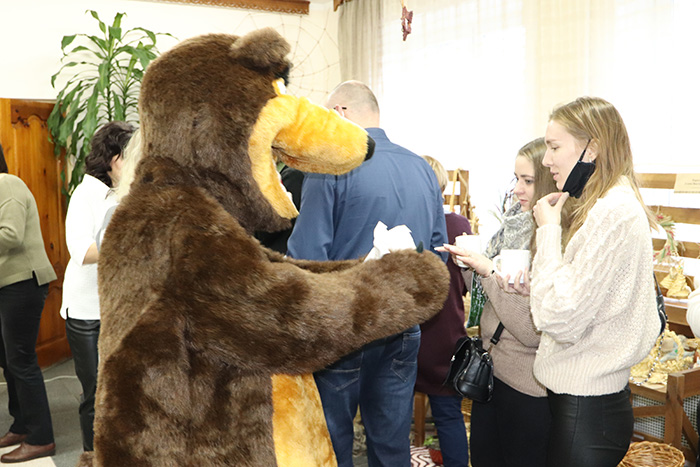 “Звіняць цымбалы і гармонік”
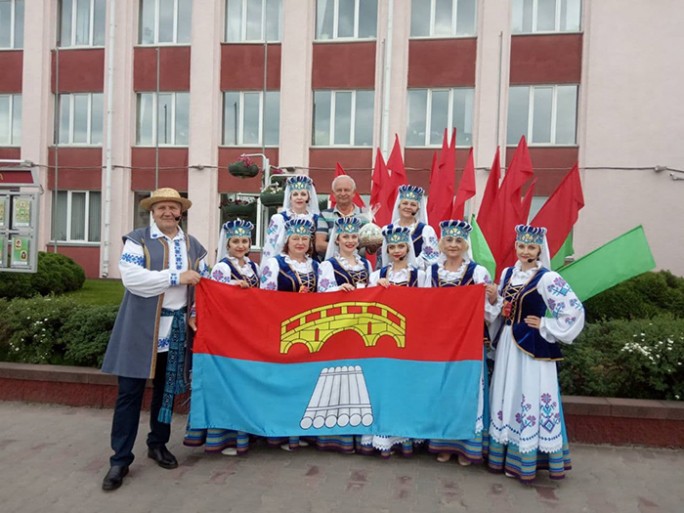 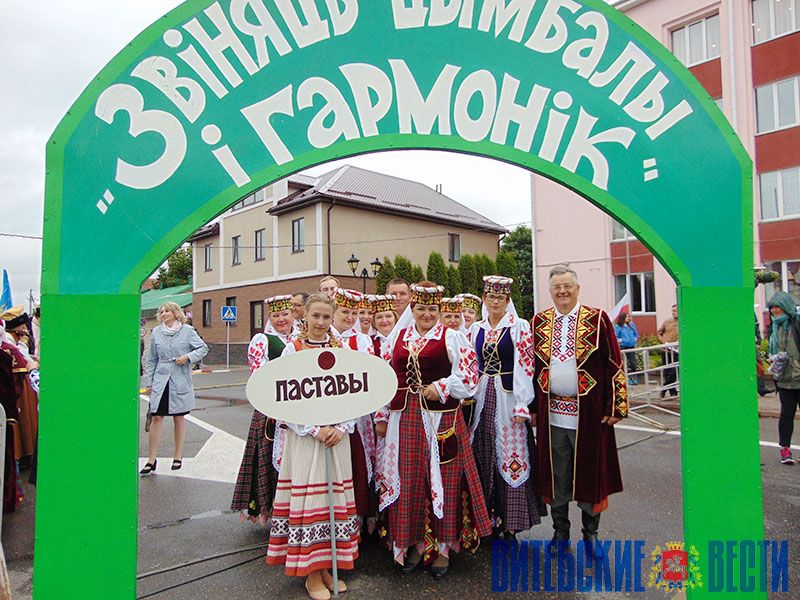 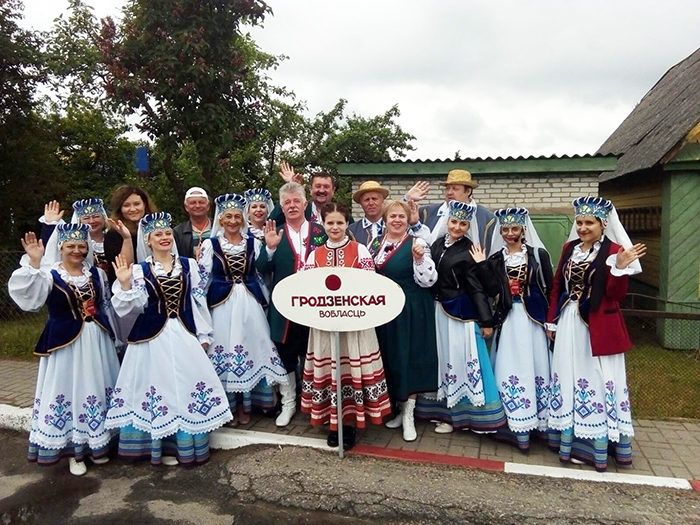 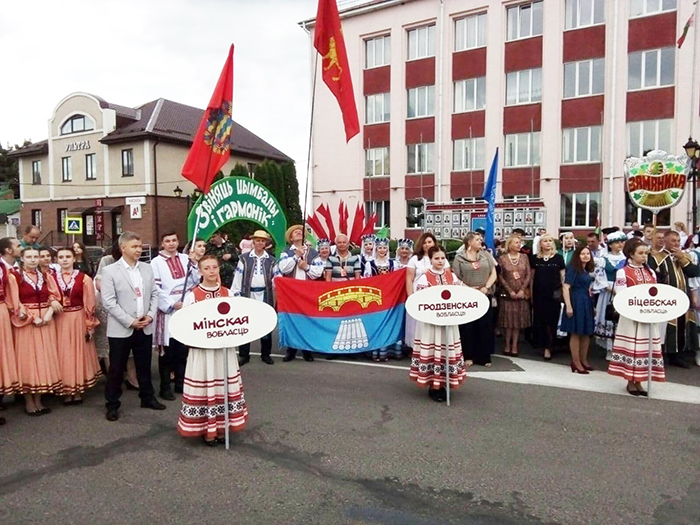 Интеллектуальная игра MostQuiz «На пути к Победе»
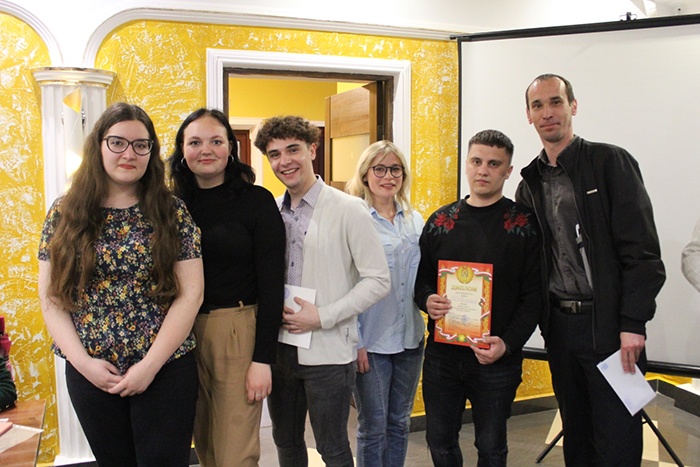 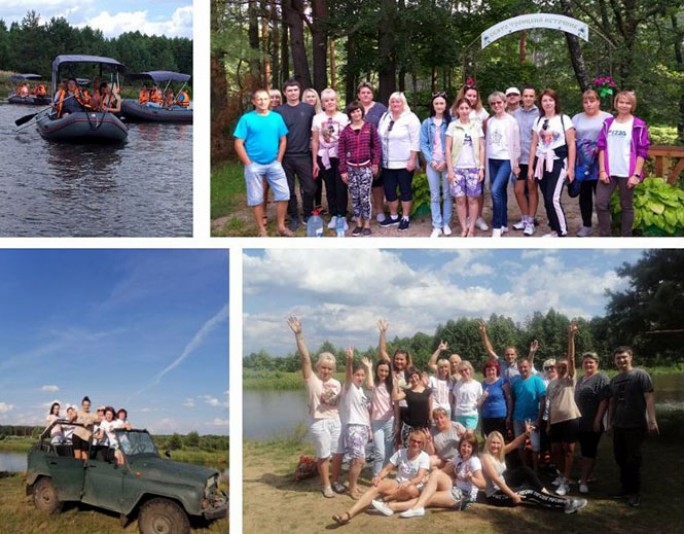 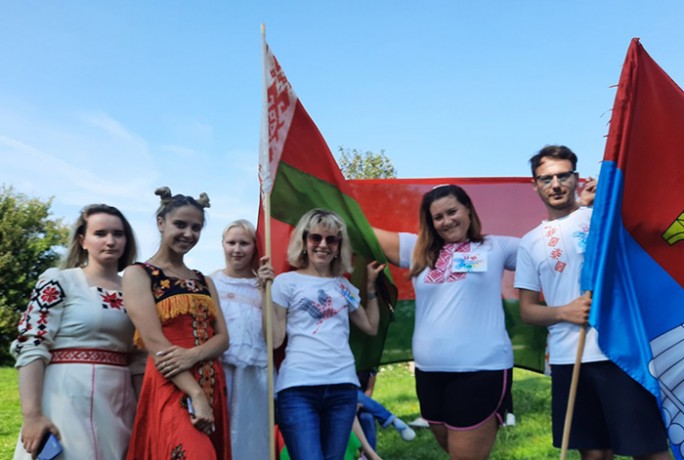 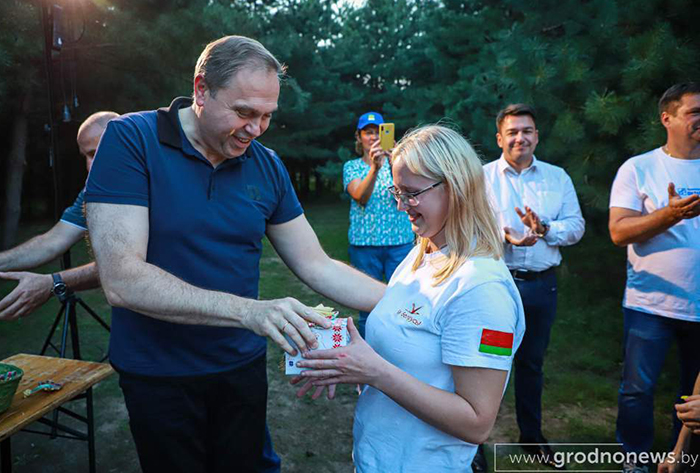 Молодежные лаборатории Project «Art»
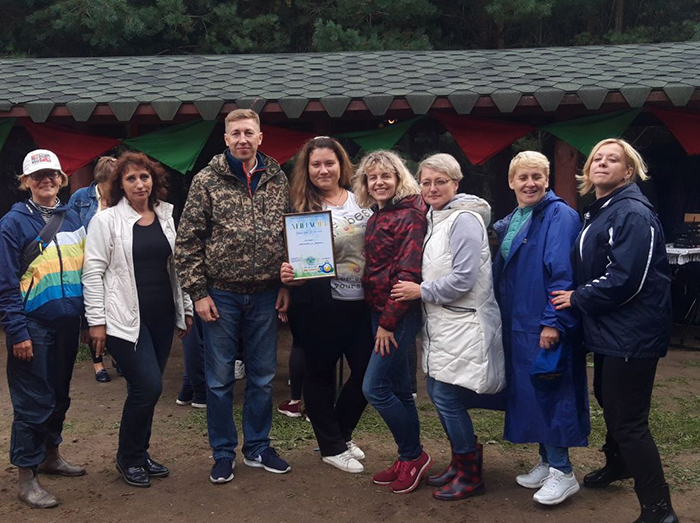 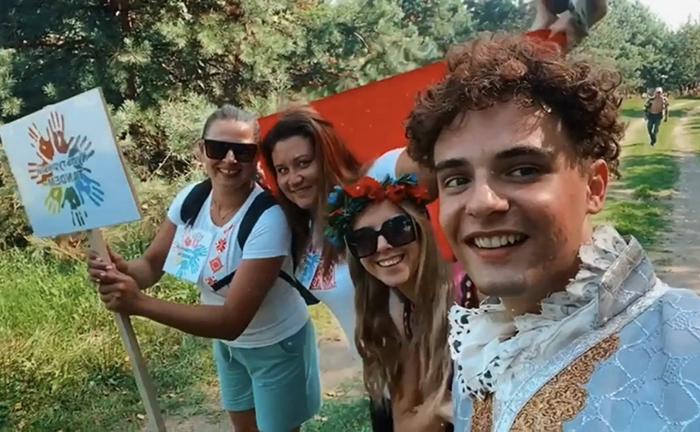 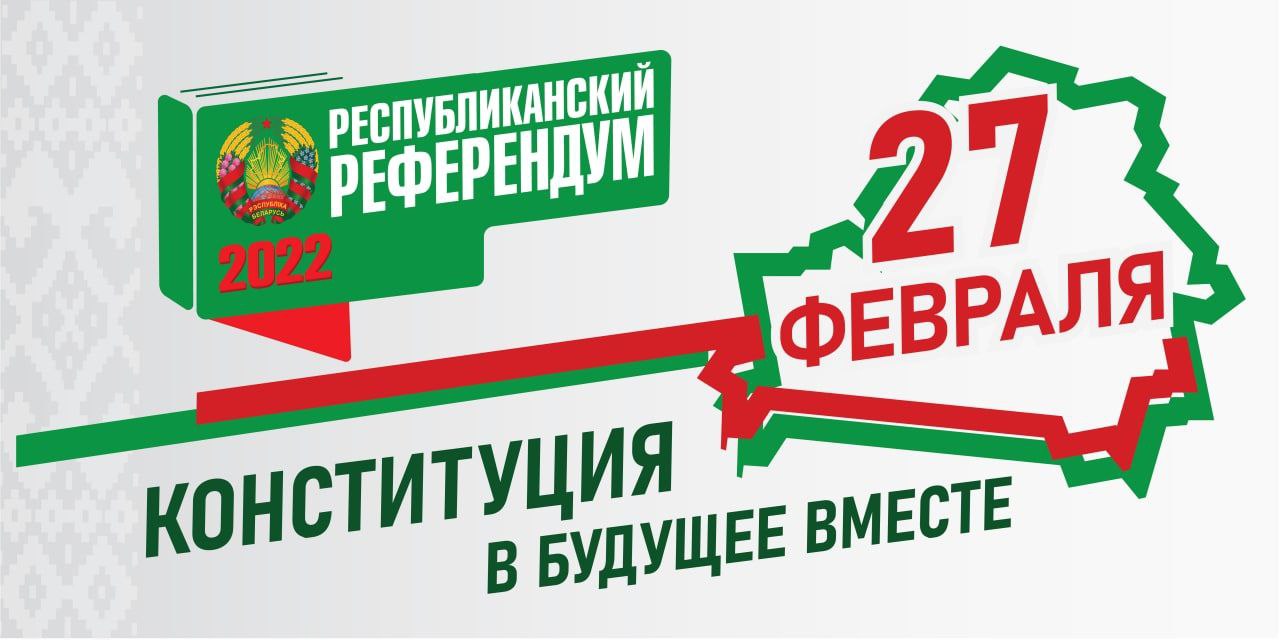 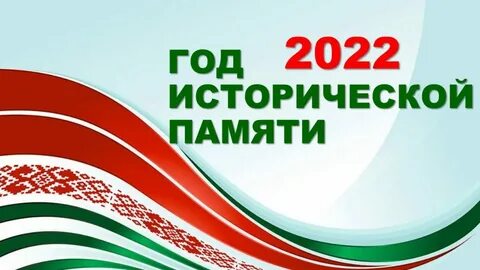